Lab 0
By: Chad Creager
Lab Partner:
Instructor: A Bell
Class: EECT 122
Date: 8/31/15
Objectives:
To test one gate on 74LS08 AND GATE.
Chad A Creager EECT 122
12/17/2015
Equipment and Parts:
Bench 3
HY1802D Power Supply
GWINSTEK Multi Meter Ser # CL860260
Bread Board
Dip Switches
2- 1KOHM Resistors
1- 74LS08N
1 Green LED
Wires
Chad A Creager EECT 122
12/17/2015
Theories:
X * 1 = X which is Theorem 1
X * 0 = 0 which is Theorem 2
Y * 1 = Y which is Theorem 1
Y * 0 = 0 which is Theorem 2
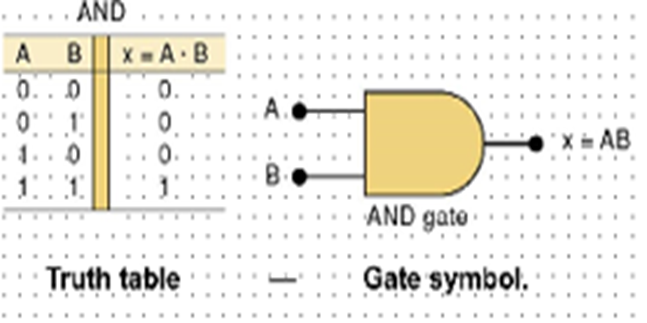 Chad A Creager EECT 122
12/17/2015
Data/Lab Results/Simulations/Schematics:
When both switches are open output is low.
When one or the other switch is closed output is low.
When both switches are closed output is high.
Chad A Creager EECT 122
12/17/2015
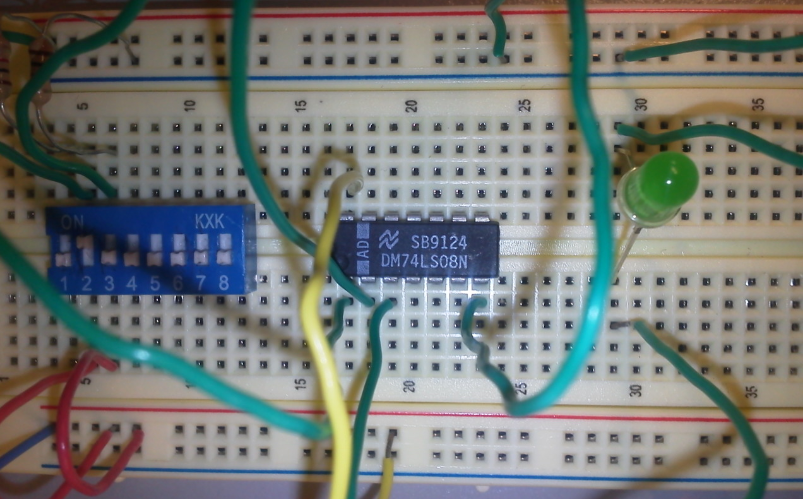 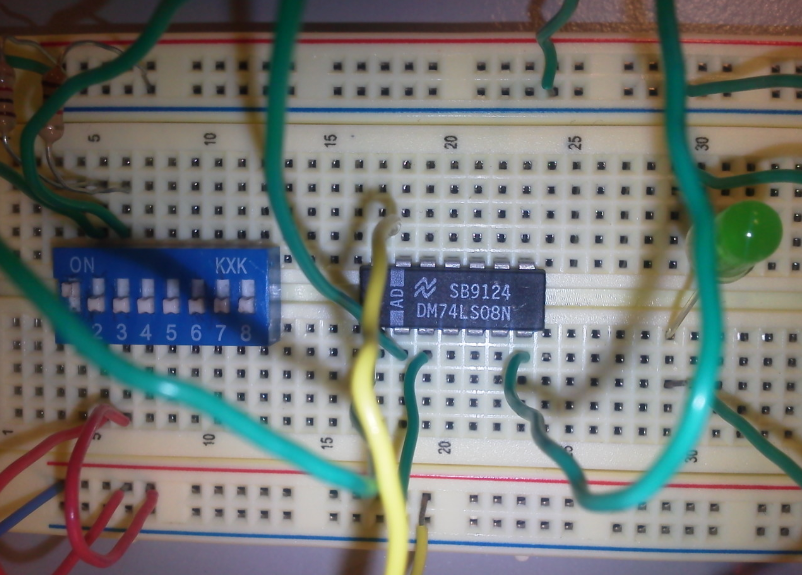 Chad A Creager EECT 122
12/17/2015
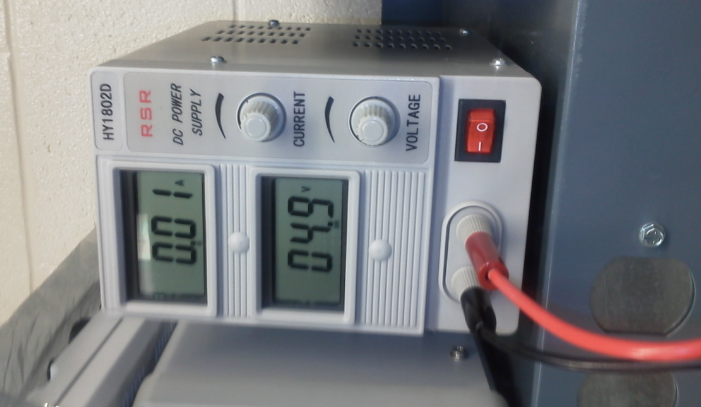 Chad A Creager EECT 122
12/17/2015
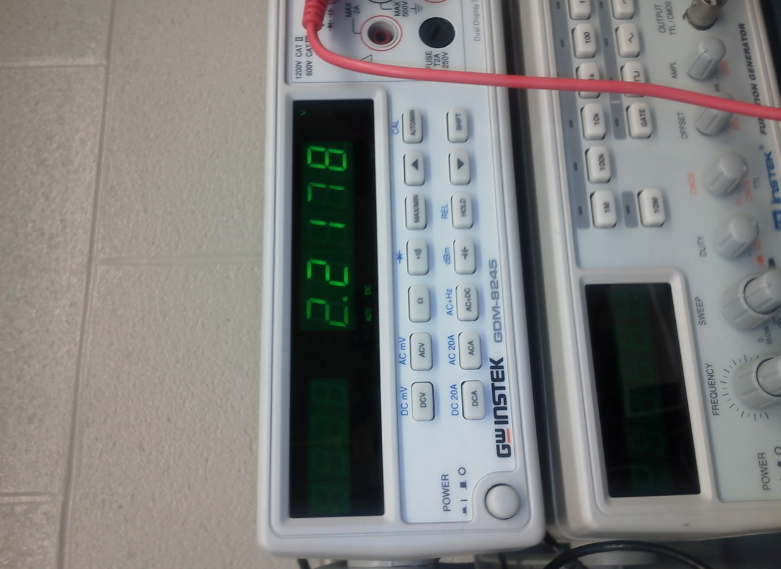 Chad A Creager EECT 122
12/17/2015
Multisim
Chad A Creager EECT 122
12/17/2015
Troubleshooting:
Used Multimeter to test all input levels and output levels.
Tested output with a load and without.
Chad A Creager EECT 122
12/17/2015
Conclusion:
The 74LS08N Gate worked as expected.
The output voltage was higher without a load than it was with a load when the output was high. When the output was low the measured voltage was the same loaded or unloaded.
With output high the voltage was 4.05 V unloaded and 2.22 V loaded
Tested with Vcc at 4.75V and checked High output not loaded and got 3.55V this matches the results on the data sheet.
Chad A Creager EECT 122
12/17/2015
Data Sheets:
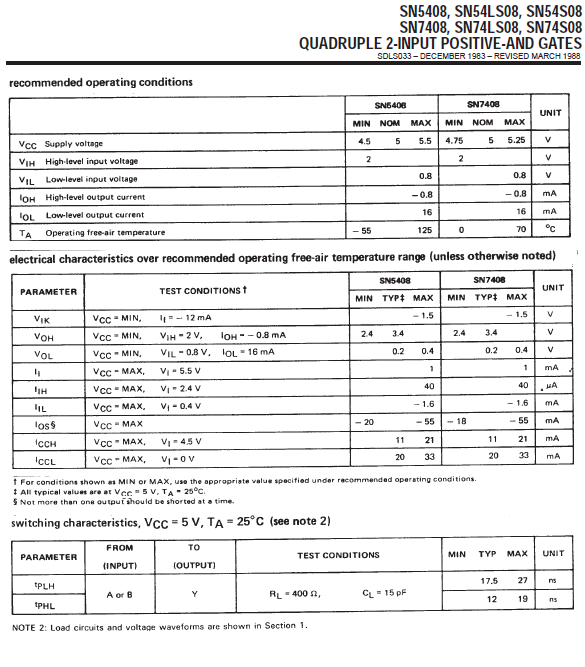 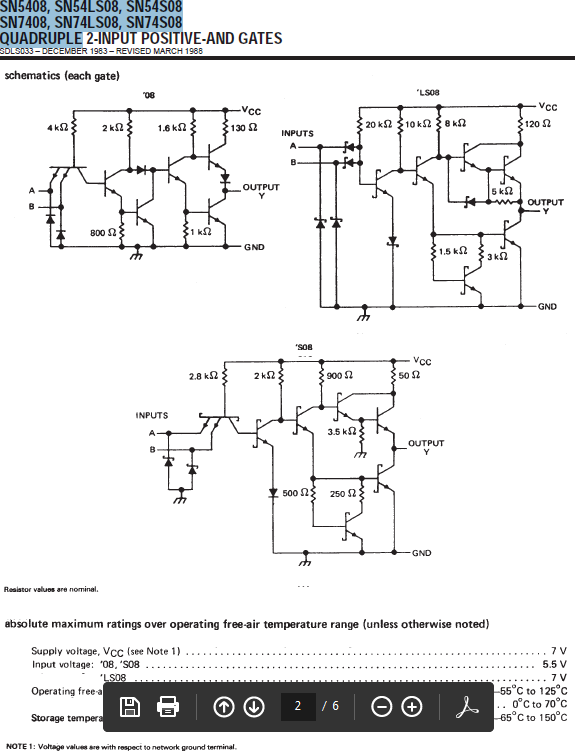 Chad A Creager EECT 122
12/17/2015
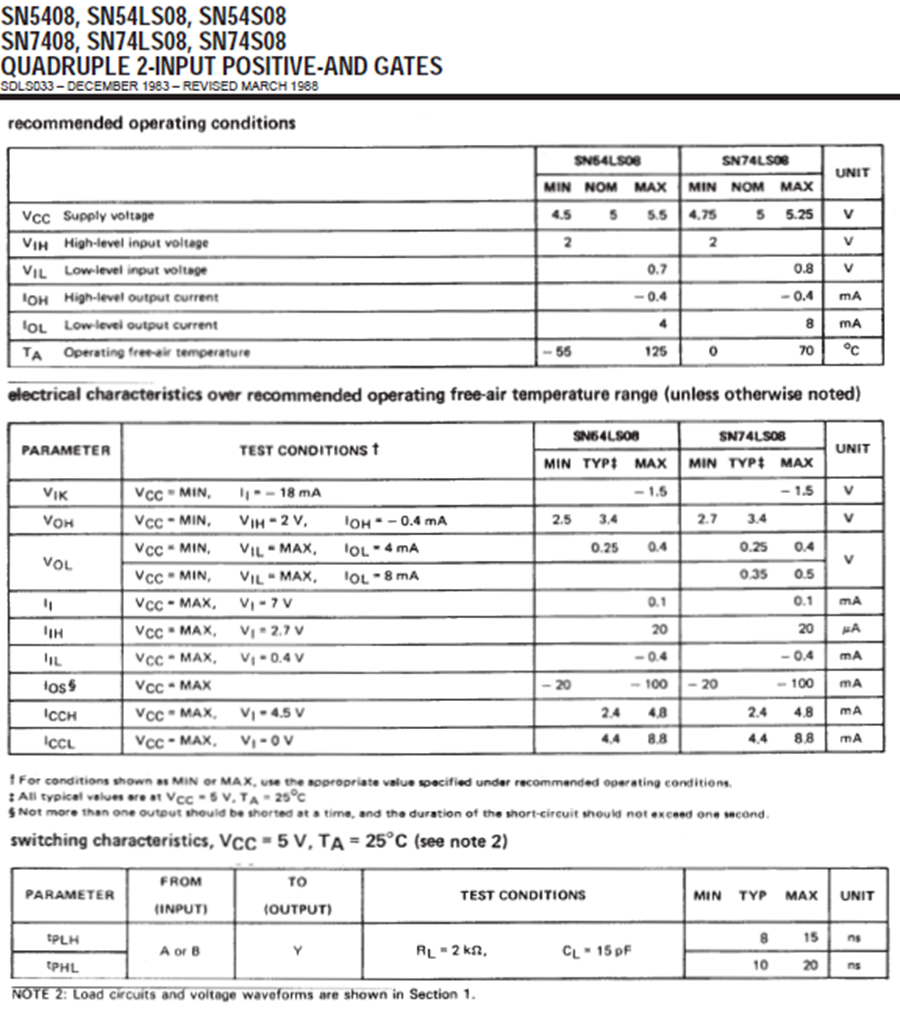 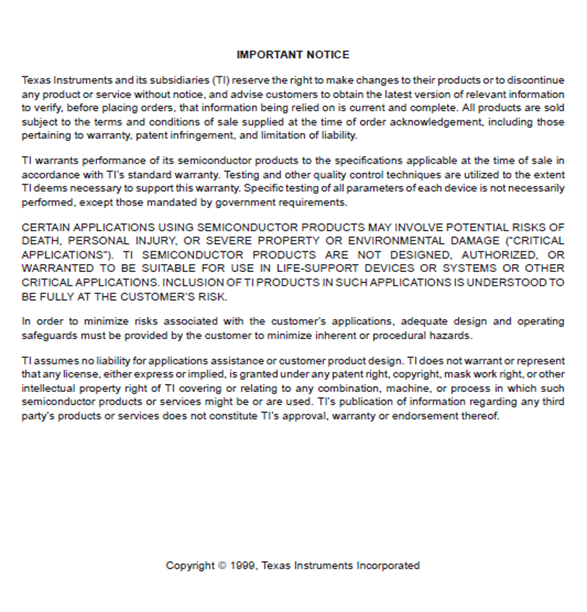 Chad A Creager EECT 122
12/17/2015
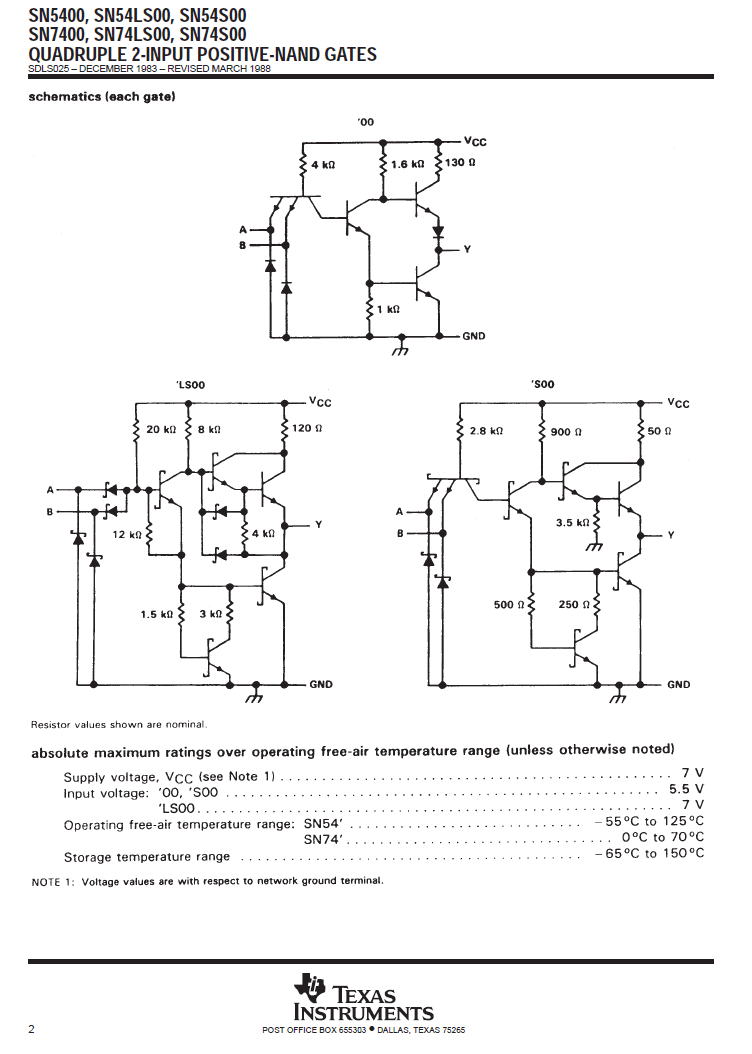 Chad A Creager EECT 122
12/17/2015
Lab 1
By: Chad Creager
Lab Partner:
Instructor: A Bell
Class: EECT 122
Date: 9/14/15
Objectives:
Design build and test a 3 input “AND” and “OR”
Chad A Creager EECT 122
12/17/2015
Equipment and Parts:
Bench 3
HY1802D Power Supply
GWINSTEK Multi Meter Ser # CL860260
Bread Board
Dip Switches
3- 1KOHM Resistors
1- 74LS08N and 174LS32
1 Green LED
Wires
Chad A Creager EECT 122
12/17/2015
Theories:
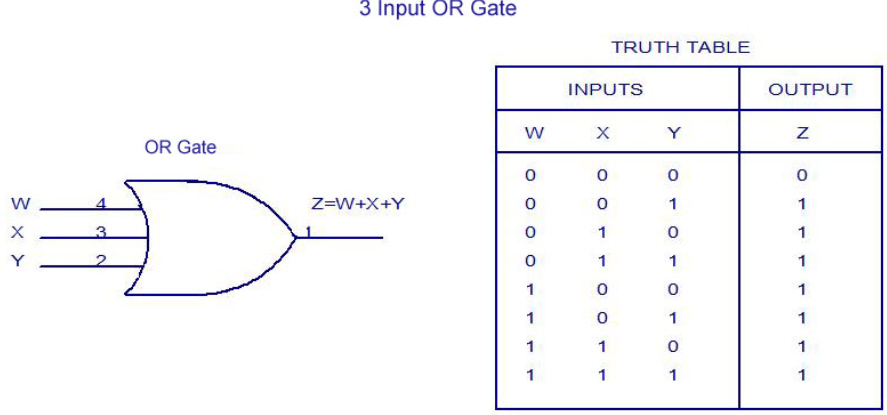 Chad A Creager EECT 122
12/17/2015
Data/Lab Results/Simulations/Schematics:
The And gates had to have all three inputs high to produce a high
The OR gates had to have just one input high to produce a high output
Chad A Creager EECT 122
12/17/2015
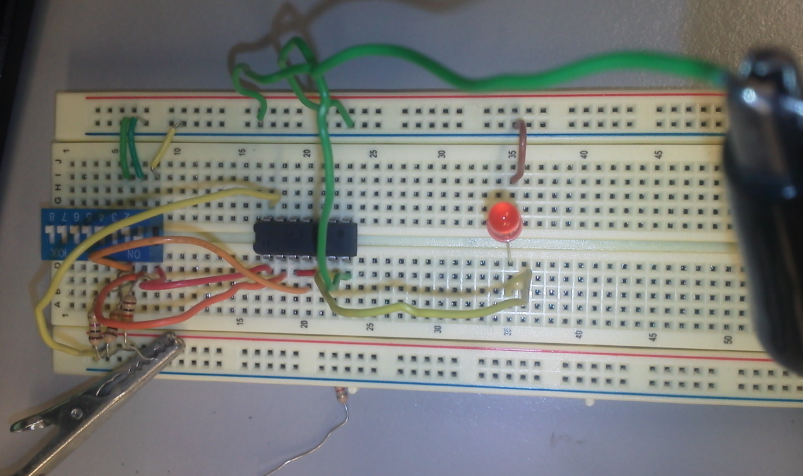 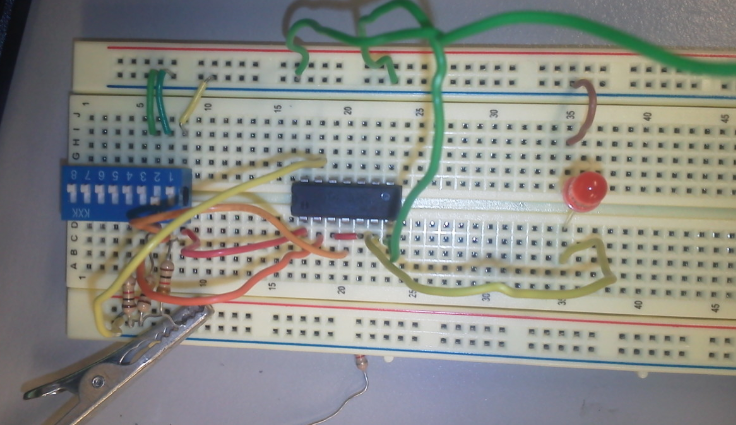 Chad A Creager EECT 122
12/17/2015
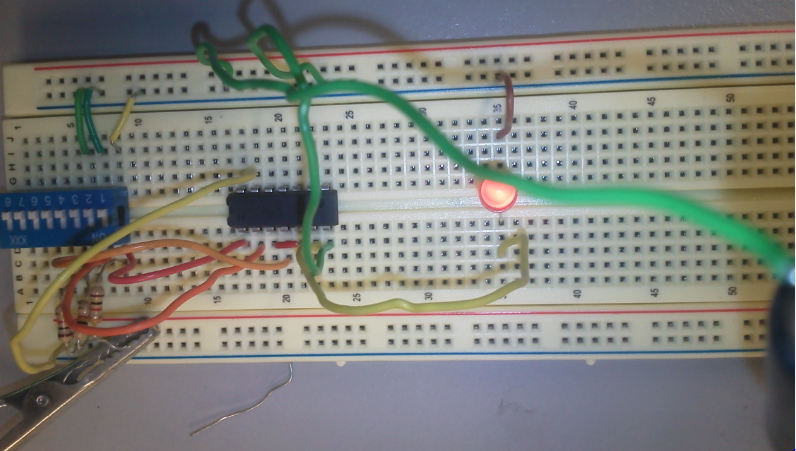 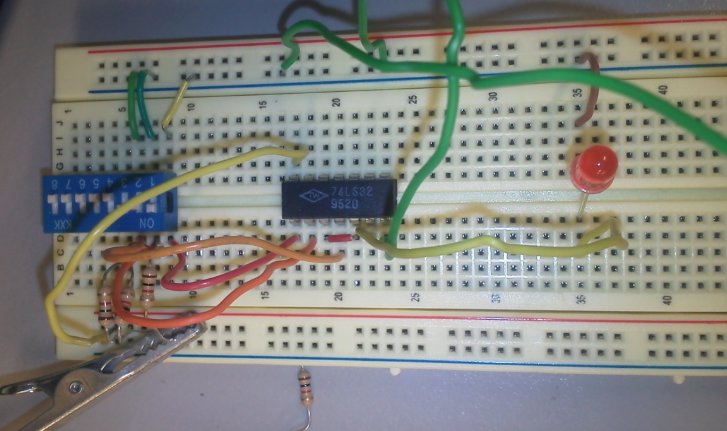 Chad A Creager EECT 122
12/17/2015
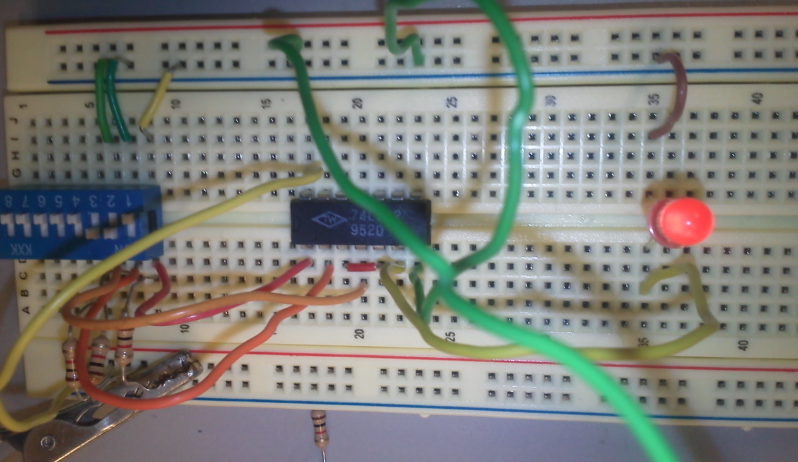 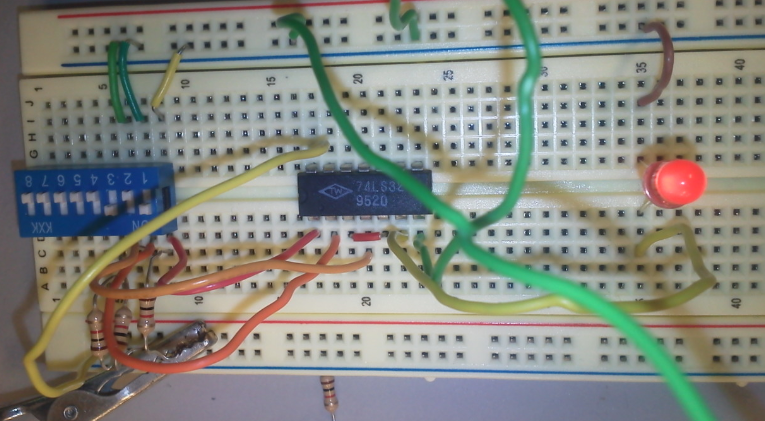 Chad A Creager EECT 122
12/17/2015
Multisim
Chad A Creager EECT 122
12/17/2015
Troubleshooting:
Did not have any problems. If problems occurred could use multimeter to test circuit.
Chad A Creager EECT 122
12/17/2015
Conclusion:
In this lab we used two input gates and wired them to another two input gate
To create a three input gate. They functioned in the same matter
Chad A Creager EECT 122
12/17/2015
Data Sheets:
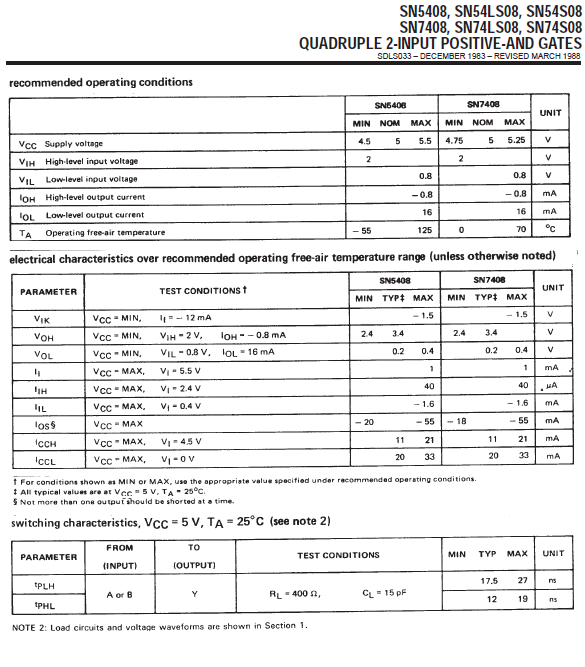 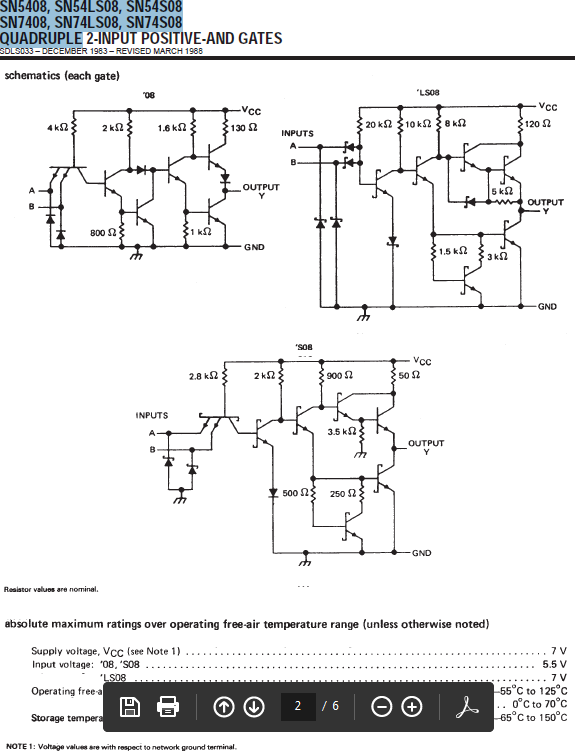 Chad A Creager EECT 122
12/17/2015
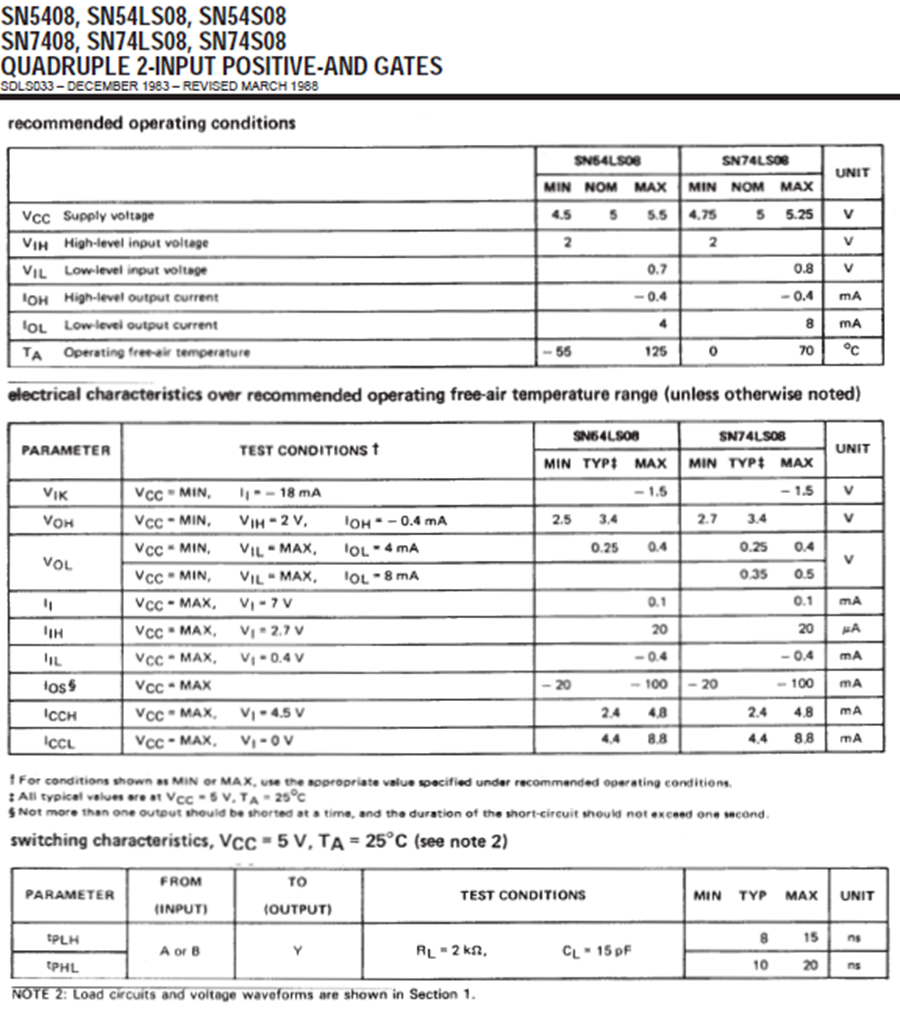 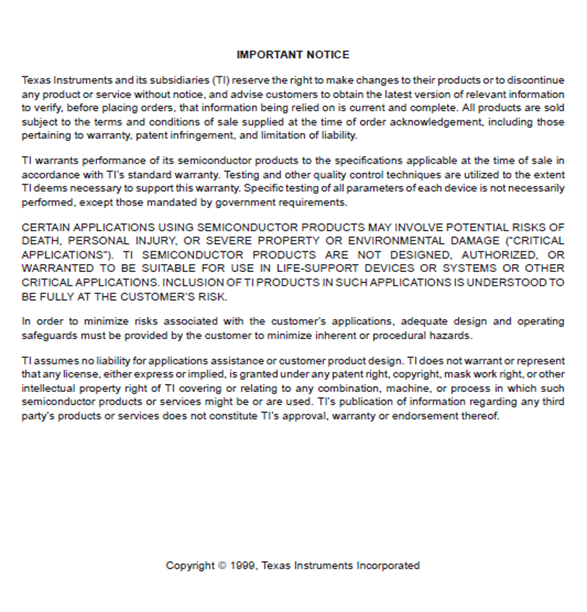 Chad A Creager EECT 122
12/17/2015
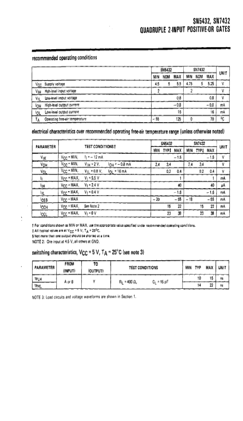 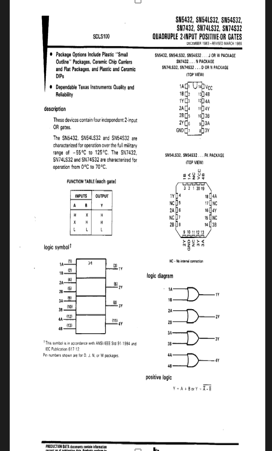 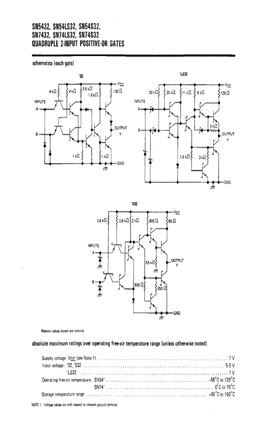 Chad A Creager EECT 122
12/17/2015
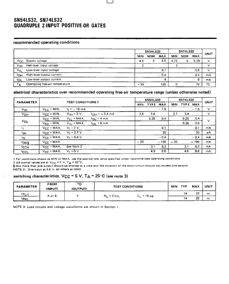 Chad A Creager EECT 122
12/17/2015
Lab 2
By: Chad Creager
Lab Partner:
Instructor: A Bell
Class: EECT 122
Date: 9/14/15
Objectives:
Design build and test a NAND gate latch
Chad A Creager EECT 122
12/17/2015
Equipment and Parts:
Bench 3
HY1802D Power Supply
GWINSTEK Multi Meter Ser # CL860260
Bread Board
Dip Switches
2- 1KOHM Resistors
1- 74LS00
Wires
Oscilliscope
Chad A Creager EECT 122
12/17/2015
Theories:
Chad A Creager EECT 122
12/17/2015
Data/Lab Results/Simulations/Schematics:
The simulation does not work well in Multisim.
The real world example works better as long as you do not use the undefined situation.
Chad A Creager EECT 122
12/17/2015
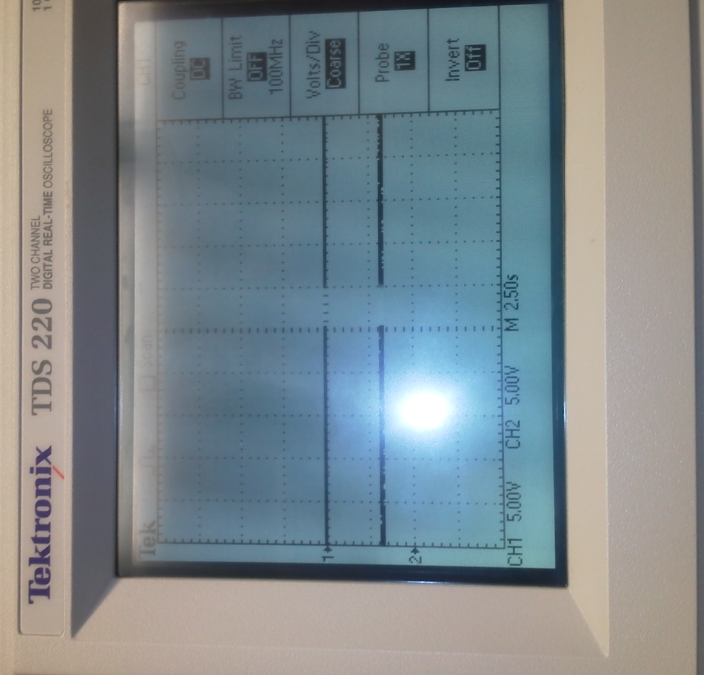 Chad A Creager EECT 122
12/17/2015
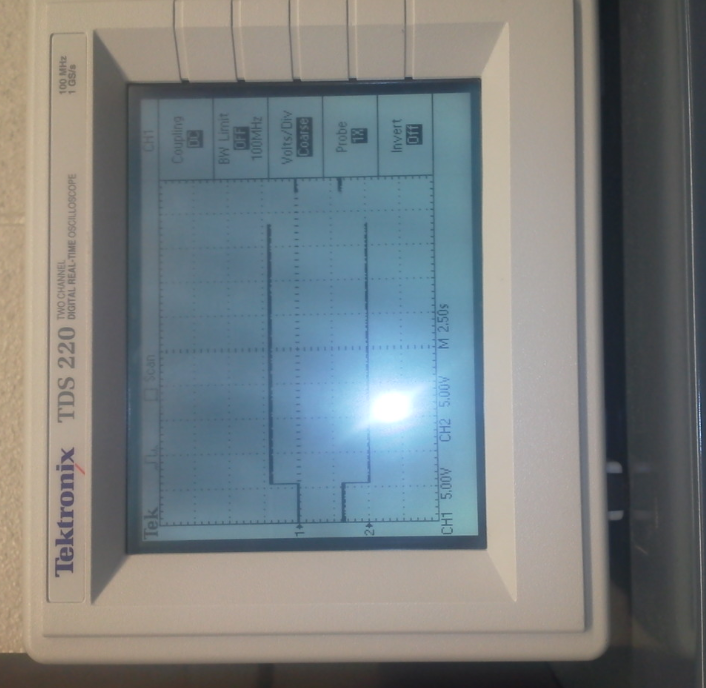 Chad A Creager EECT 122
12/17/2015
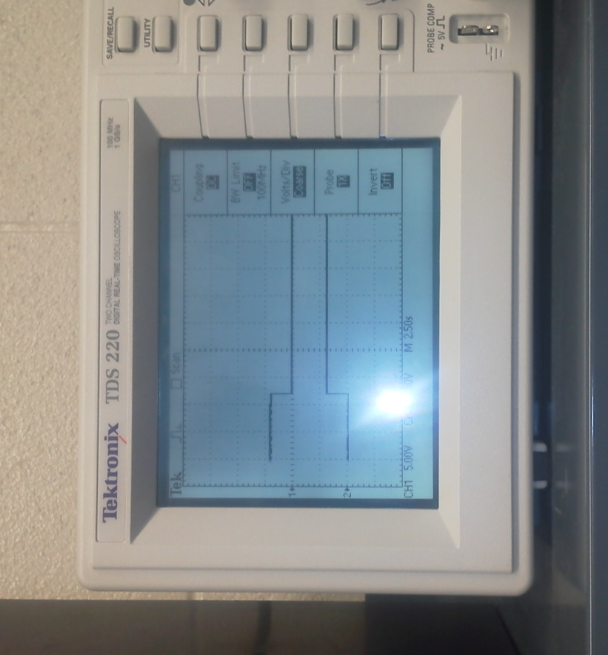 Chad A Creager EECT 122
12/17/2015
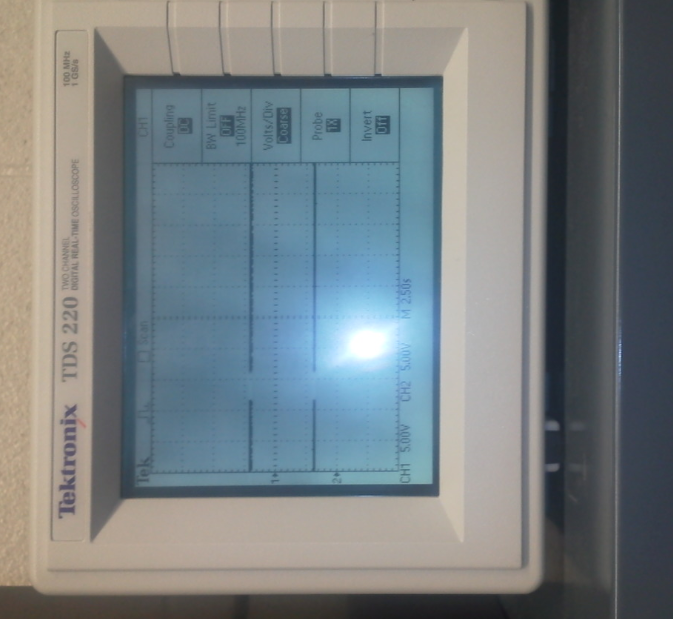 Chad A Creager EECT 122
12/17/2015
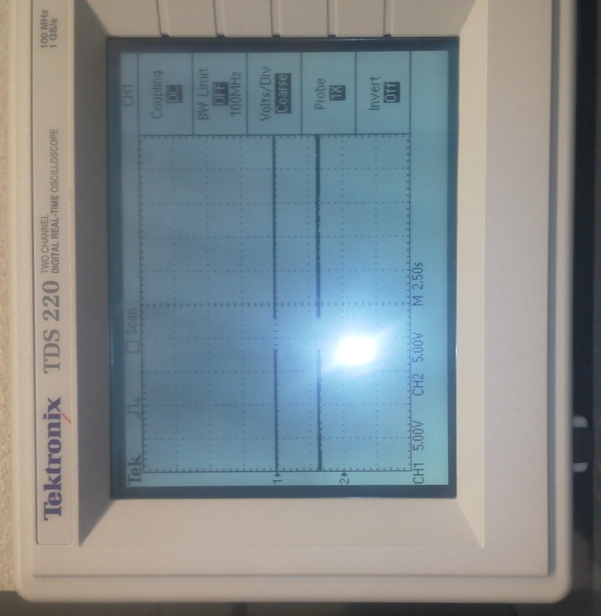 Chad A Creager EECT 122
12/17/2015
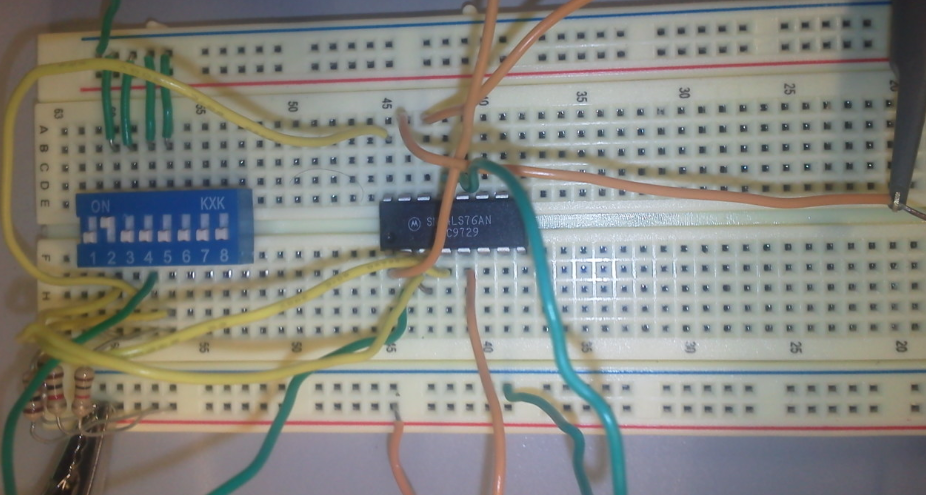 Chad A Creager EECT 122
12/17/2015
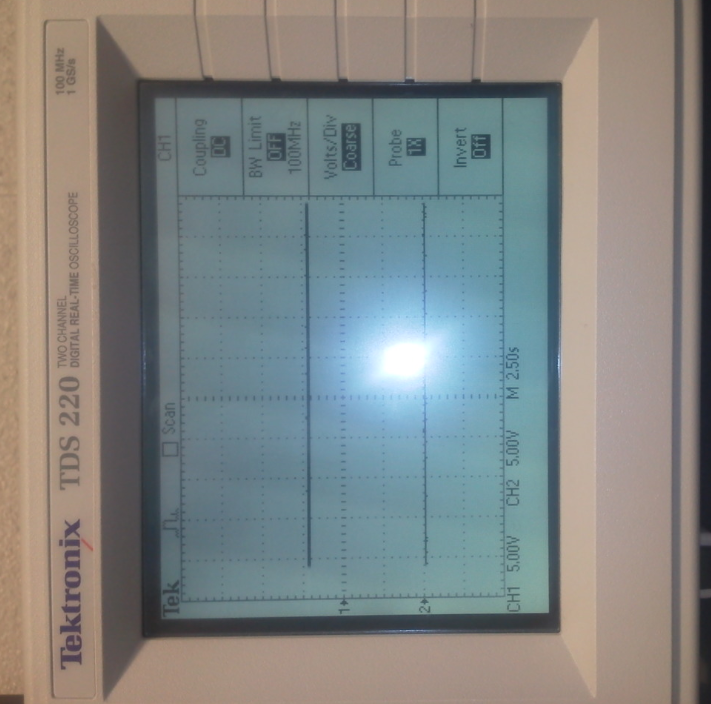 Chad A Creager EECT 122
12/17/2015
Multisim
Chad A Creager EECT 122
12/17/2015
Troubleshooting:
The simulation did not work properly even put signal analyzer to try and check circuit.
Used Multimeter to test all input levels and output levels.
Tested output with a load and without.
Chad A Creager EECT 122
12/17/2015
Conclusion:
The lab shows how a NAND gate works but also shows what happens when you have an undefined state. This is the second semester that have built this circuit and multisim does not operate correctly.
Chad A Creager EECT 122
12/17/2015
Data Sheets:
Chad A Creager EECT 122
12/17/2015
Chad A Creager EECT 122
12/17/2015
Chad A Creager EECT 122
12/17/2015
Lab 3
By: Chad Creager
Lab Partner:
Instructor: A Bell
Class: EECT 122
Date: 9/14/15
Objectives:
Design, build and test a SR FF
Chad A Creager EECT 122
12/17/2015
Equipment and Parts:
Bench 3
HY1802D Power Supply
GWINSTEK Multi Meter Ser # CL860260
Bread Board
Dip Switches
2- 1KOHM Resistors
1- 74LS02
Wires
Chad A Creager EECT 122
12/17/2015
Theories:
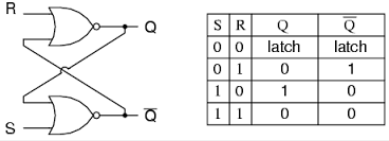 Chad A Creager EECT 122
12/17/2015
Data/Lab Results/Simulations/Schematics:
Sorry Andy no pictures my camera was dead
Chad A Creager EECT 122
12/17/2015
Multisim
Chad A Creager EECT 122
12/17/2015
Conclusion:
This lab works.
No picture of lab due to camera being dead.
This is very similar to the nand latch lab.
Chad A Creager EECT 122
12/17/2015
Data Sheets:
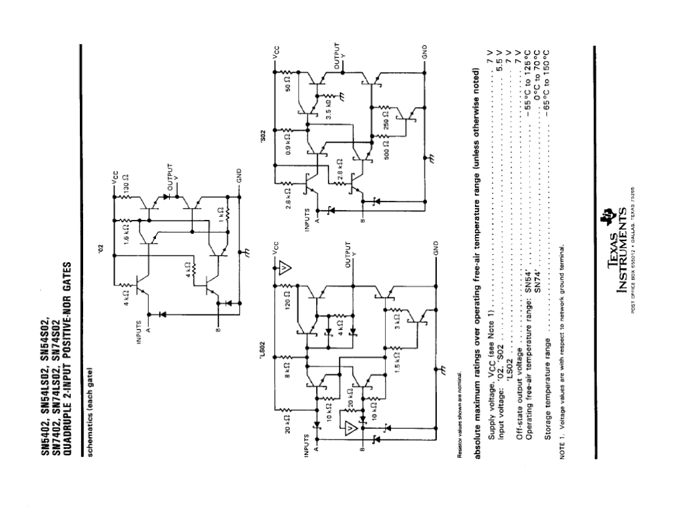 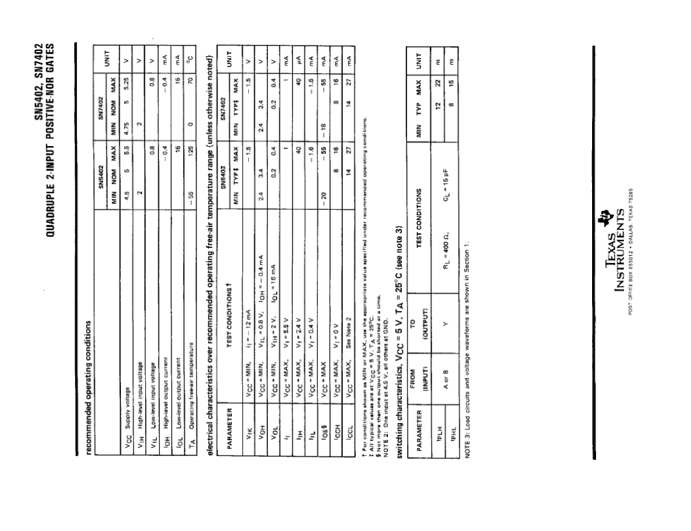 Chad A Creager EECT 122
12/17/2015
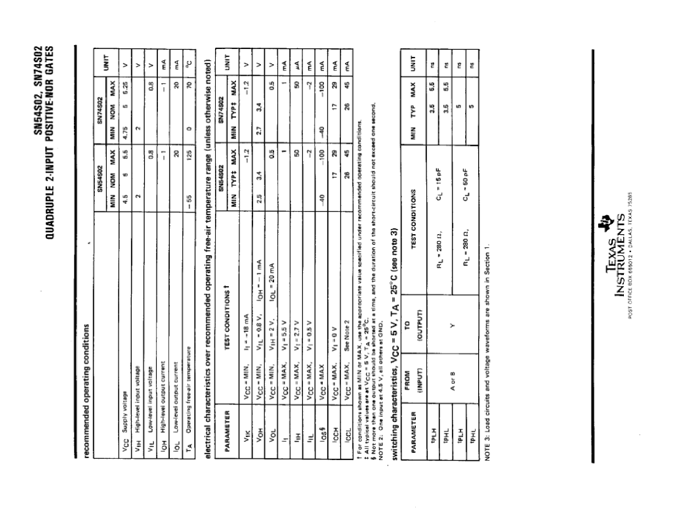 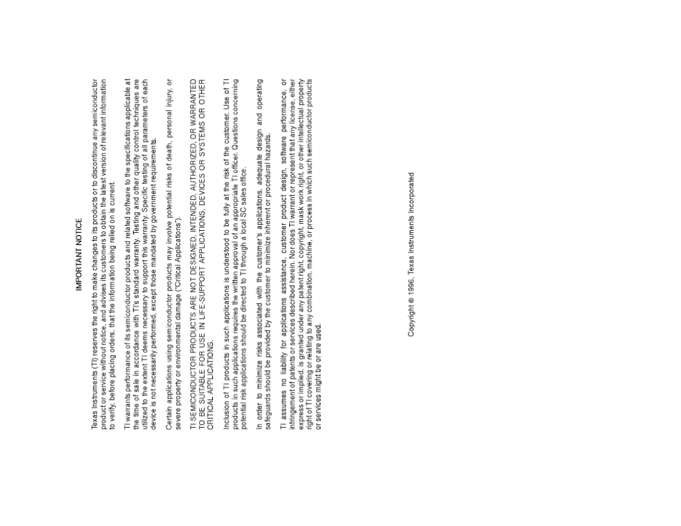 Chad A Creager EECT 122
12/17/2015
Lab 4
By: Chad Creager
Lab Partner:
Instructor: A Bell
Class: EECT 122
Date: 9/14/15
Objectives:
Design, build and test a D FF
Chad A Creager EECT 122
12/17/2015
Equipment and Parts:
Bench 3
HY1802D Power Supply
GWINSTEK Multi Meter Ser # CL860260
Bread Board
Dip Switches
3- 1KOHM Resistors
1- 74LS74
Function Generator
Wires
Chad A Creager EECT 122
12/17/2015
Data/Lab Results/Simulations/Schematics:
No photos due to dead camera.
Chad A Creager EECT 122
12/17/2015
Multisim
Chad A Creager EECT 122
12/17/2015
Conclusion:
No photos of this lab.
This lab is very similar to the previous two labs.
Chad A Creager EECT 122
12/17/2015
Data Sheets:
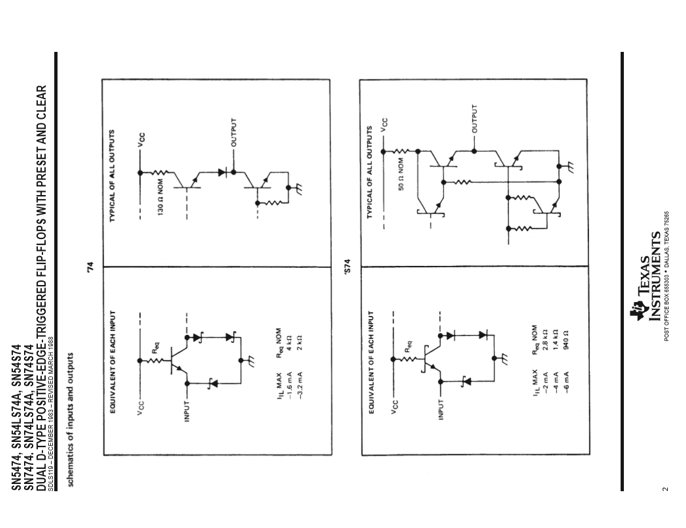 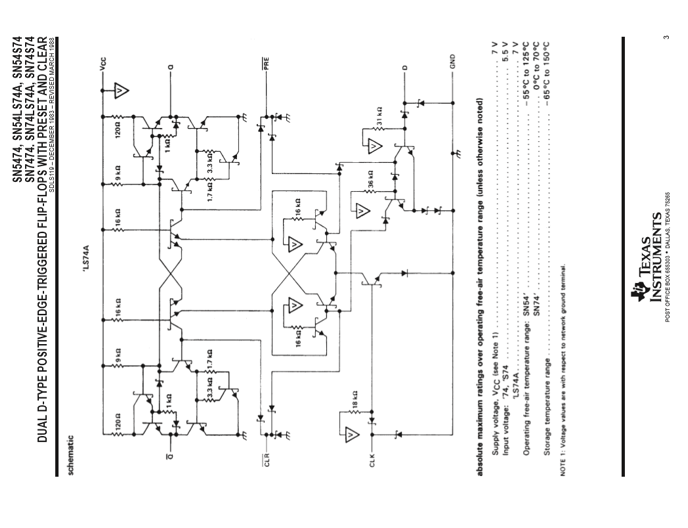 Chad A Creager EECT 122
12/17/2015
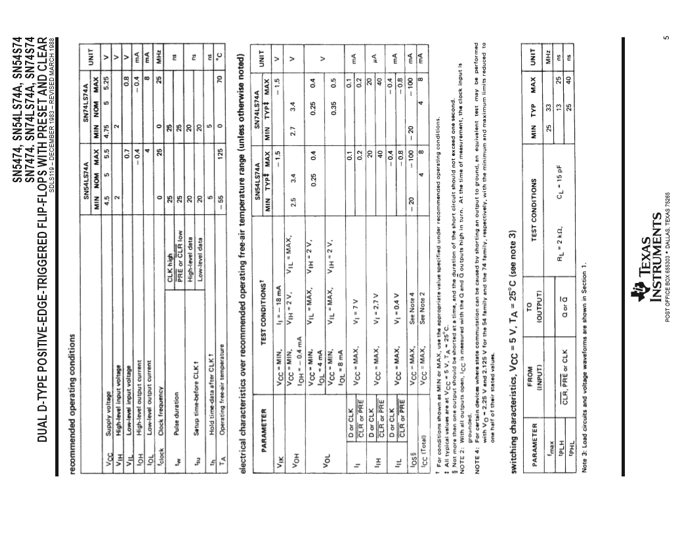 Chad A Creager EECT 122
12/17/2015
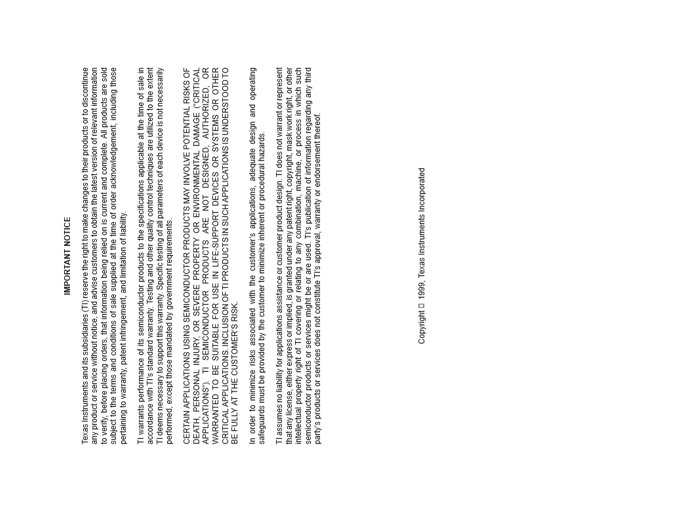 Chad A Creager EECT 122
12/17/2015
Lab 5
By: Chad Creager
Lab Partner:
Instructor: A Bell
Class: EECT 122
Date: 9/14/15
Objectives:
Design, build and test a JK FF
Chad A Creager EECT 122
12/17/2015
Equipment and Parts:
Bench 3
HY1802D Power Supply
GWINSTEK Multi Meter Ser # CL860260
Bread Board
Dip Switches
4- 1KOHM Resistors
1- 74LS76
Function Generator
Wires
Chad A Creager EECT 122
12/17/2015
Theories:
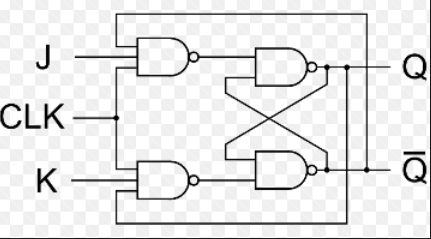 Chad A Creager EECT 122
12/17/2015
Data/Lab Results/Simulations/Schematics:
Sorry Andy no photos camera was dead.
Chad A Creager EECT 122
12/17/2015
Multisim
Chad A Creager EECT 122
12/17/2015
Conclusion:
This lab is similar to previous lab just uses different type of gates.
No pics due to camera was dead at time of simulation.
Chad A Creager EECT 122
12/17/2015
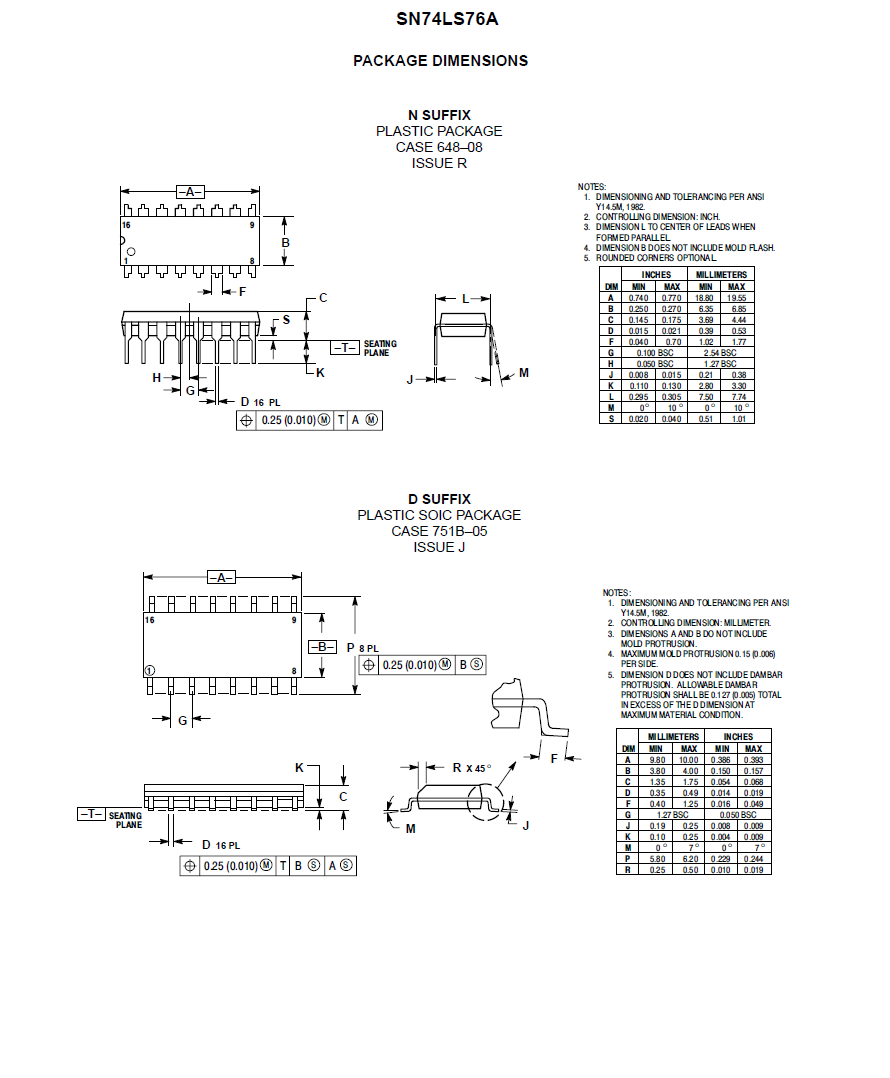 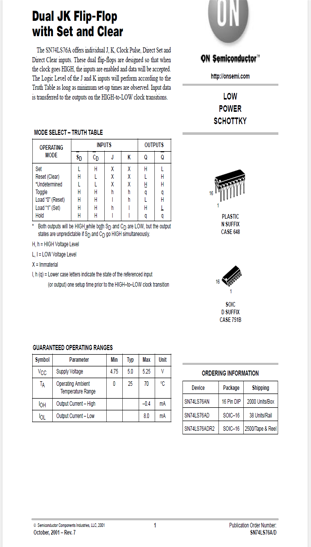 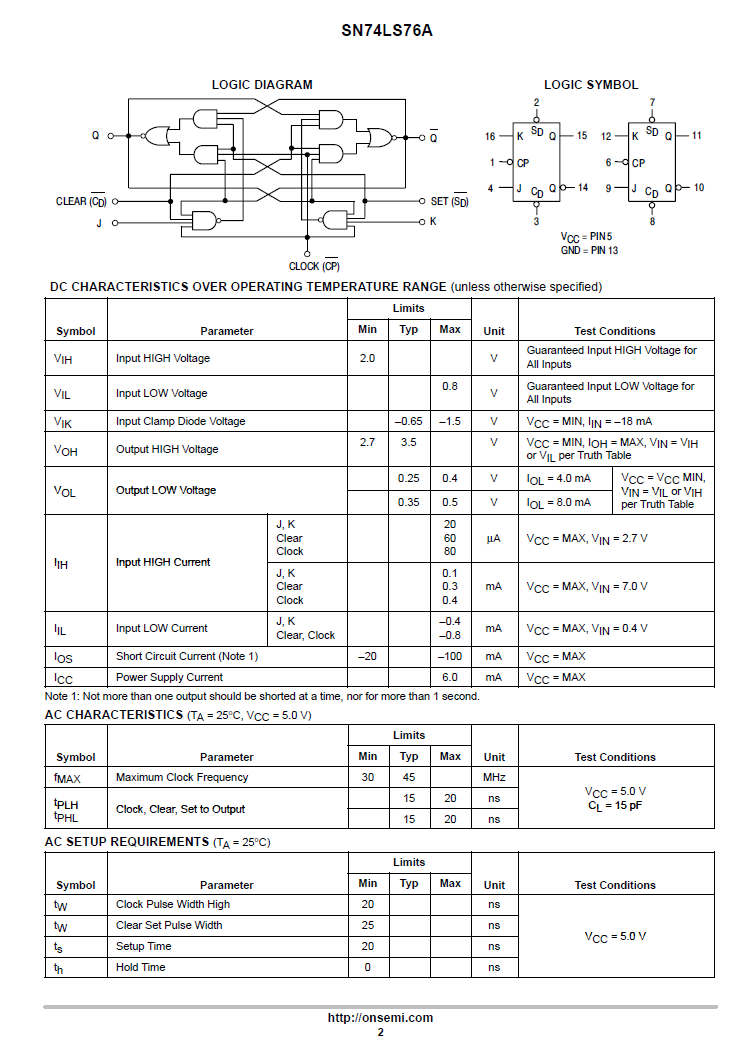 Data Sheets:
Chad A Creager EECT 122
12/17/2015
Lab 6
By: Chad Creager
Lab Partner:
Instructor: A Bell
Class: EECT 122
Date: 9/14/15
Objectives:
Simulated, built and test the 74LS283 2’s complement and 4 bit adder
Chad A Creager EECT 122
12/17/2015
Equipment and Parts:
Bench 3
HY1802D Power Supply
GWINSTEK Multi Meter Ser # CL860260
Bread Board
Dip Switches
8- 1KOHM Resistors
1- 
1 red LED
Wires
Chad A Creager EECT 122
12/17/2015
Theories:
Chad A Creager EECT 122
12/17/2015
Data/Lab Results/Simulations/Schematics:
Didn’t run in multisim was working on Lou’s board.
Chad A Creager EECT 122
12/17/2015
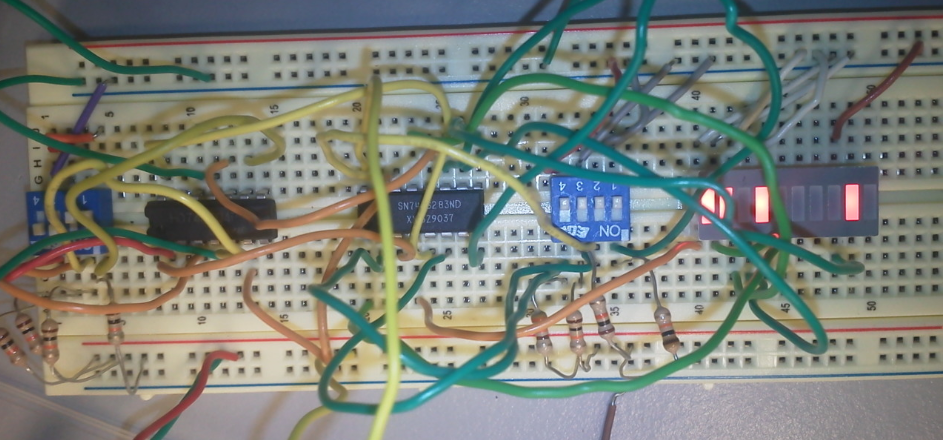 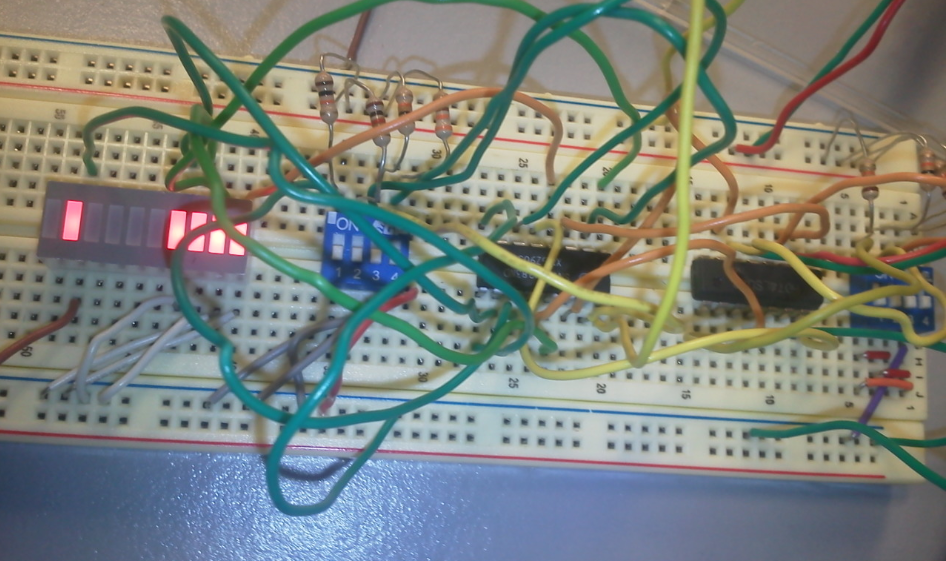 Chad A Creager EECT 122
12/17/2015
Multisim
Chad A Creager EECT 122
12/17/2015
Troubleshooting:
Had to change wiring to the led to get orientation correct.
Had to check orientation of wiring when first wired up.
Chad A Creager EECT 122
12/17/2015
Conclusion:
Created two bit adder in both multisim and real life.
This was a test to keep all the wiring straight.
Chad A Creager EECT 122
12/17/2015
Data Sheets:
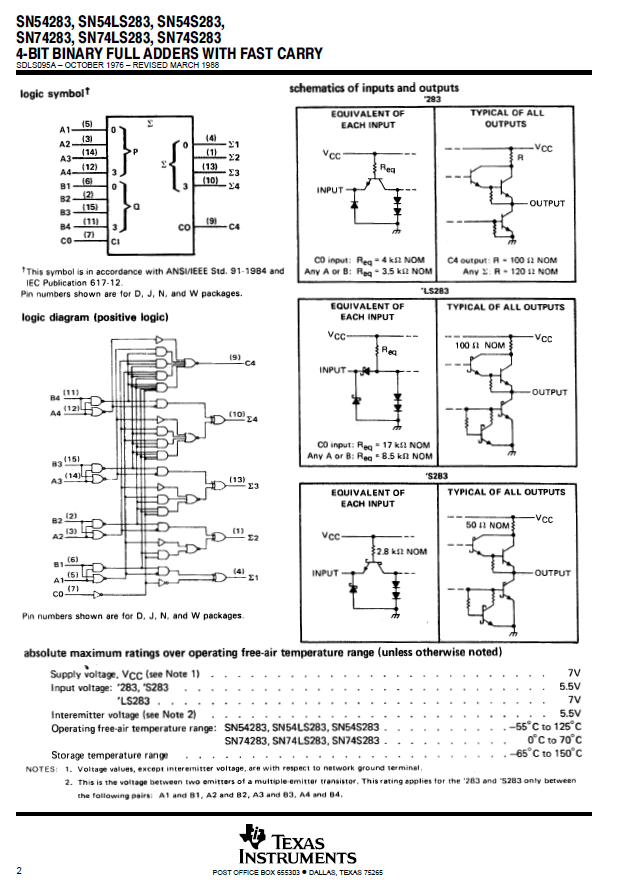 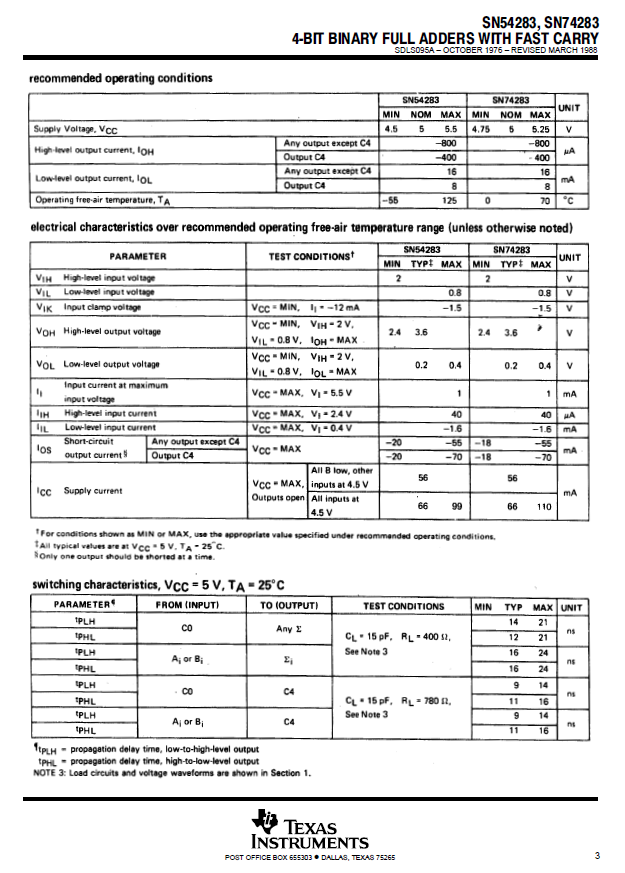 Chad A Creager EECT 122
12/17/2015
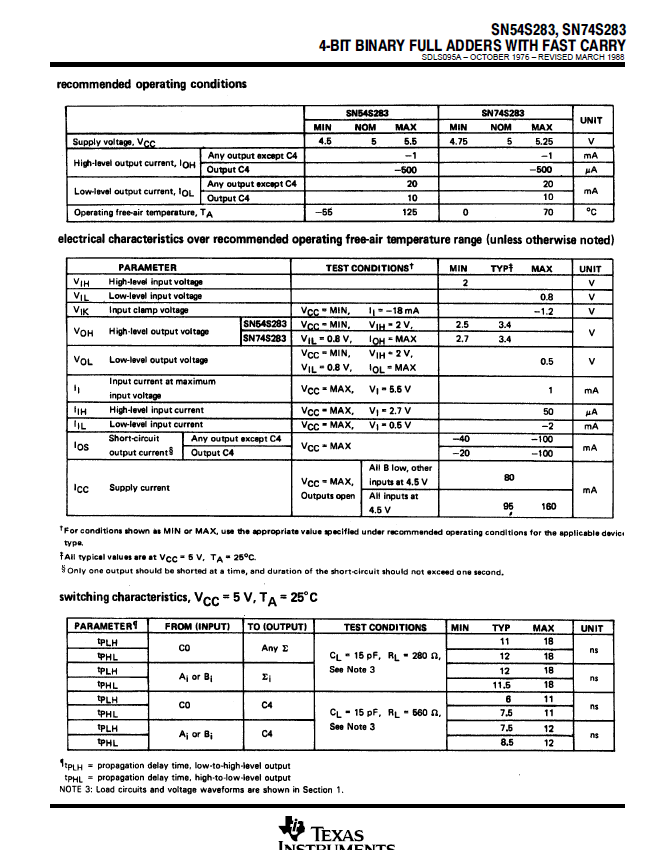 Chad A Creager EECT 122
12/17/2015
Lab 7
By: Chad Creager
Lab Partner:
Instructor: A Bell
Class: EECT 122
Date: 11/9/15
Objectives:
Design, built and test a 4 counter (synchronous)
Chad A Creager EECT 122
12/17/2015
Equipment and Parts:
Bench 3
HY1802D Power Supply
GWINSTEK Multi Meter Ser # CL860260
Bread Board
Frequency Generator
1- 74LS73, 74LS47, 74LS08
1 Green LED
Wires
Chad A Creager EECT 122
12/17/2015
Theories:
The counter is synchronous because it is hooked to the same clock
Chad A Creager EECT 122
12/17/2015
Data/Lab Results/Simulations/Schematics:
Chad A Creager EECT 122
12/17/2015
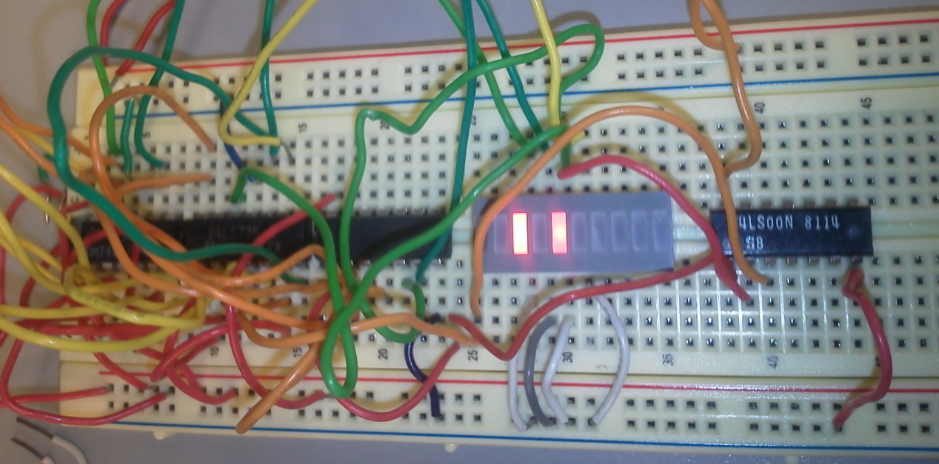 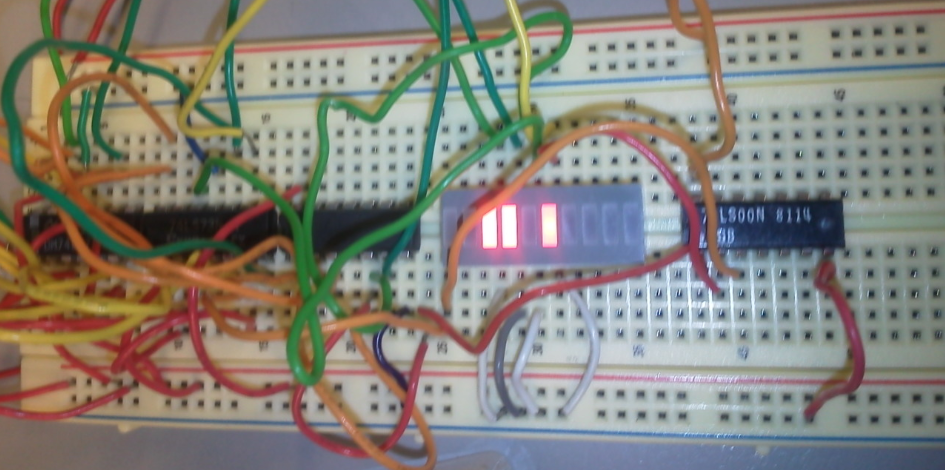 Chad A Creager EECT 122
12/17/2015
Multisim
Chad A Creager EECT 122
12/17/2015
Troubleshooting:
No problems but if I would have had problems could have used multimeter to check signals.
Had to rework algebra a couple of time to simplify better.
Chad A Creager EECT 122
12/17/2015
Conclusion:
This counter worked well.
Was able to use this counter to test other labs.
Chad A Creager EECT 122
12/17/2015
Data Sheets:
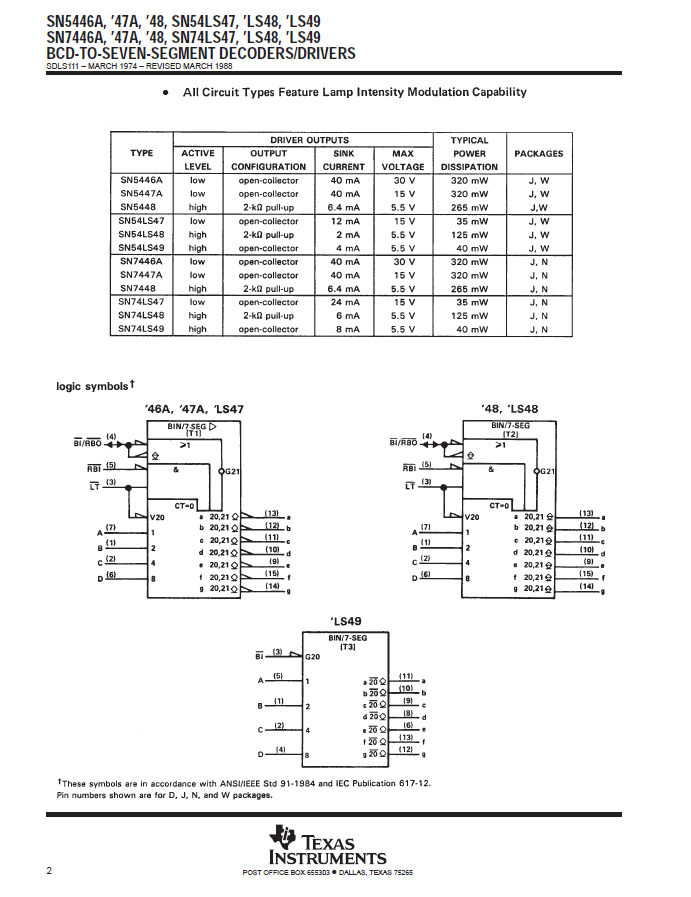 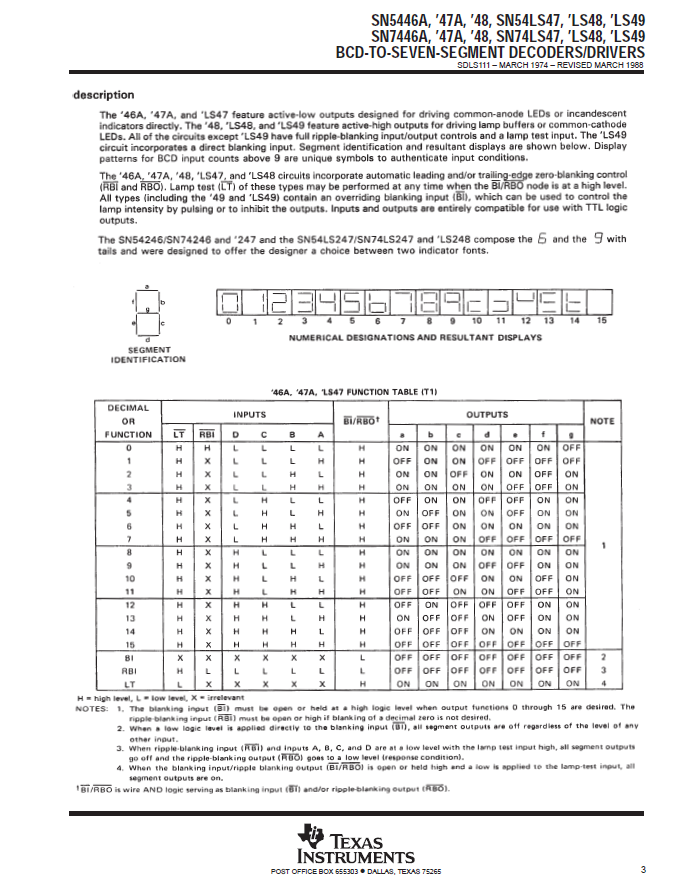 Chad A Creager EECT 122
12/17/2015
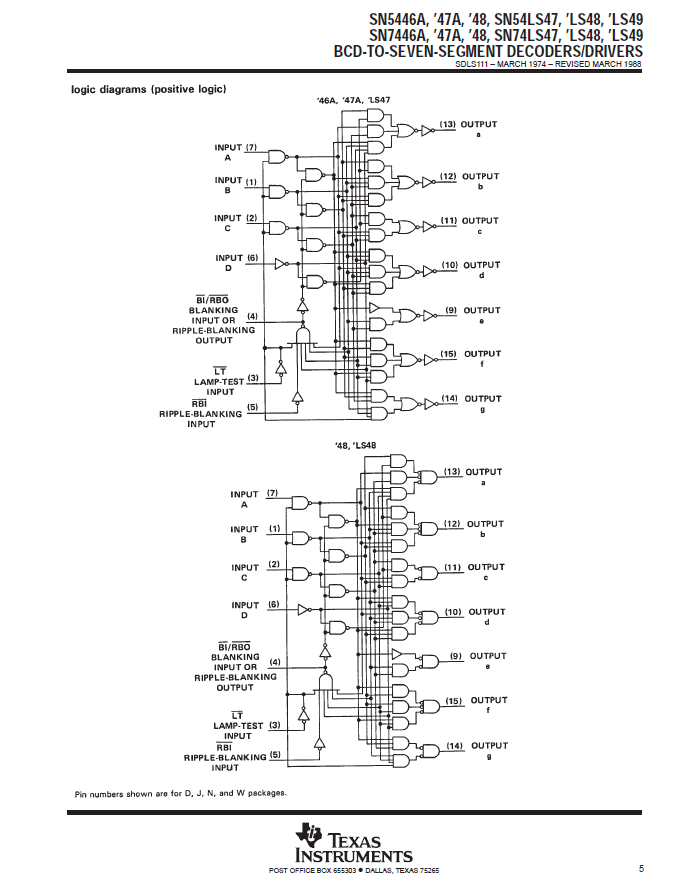 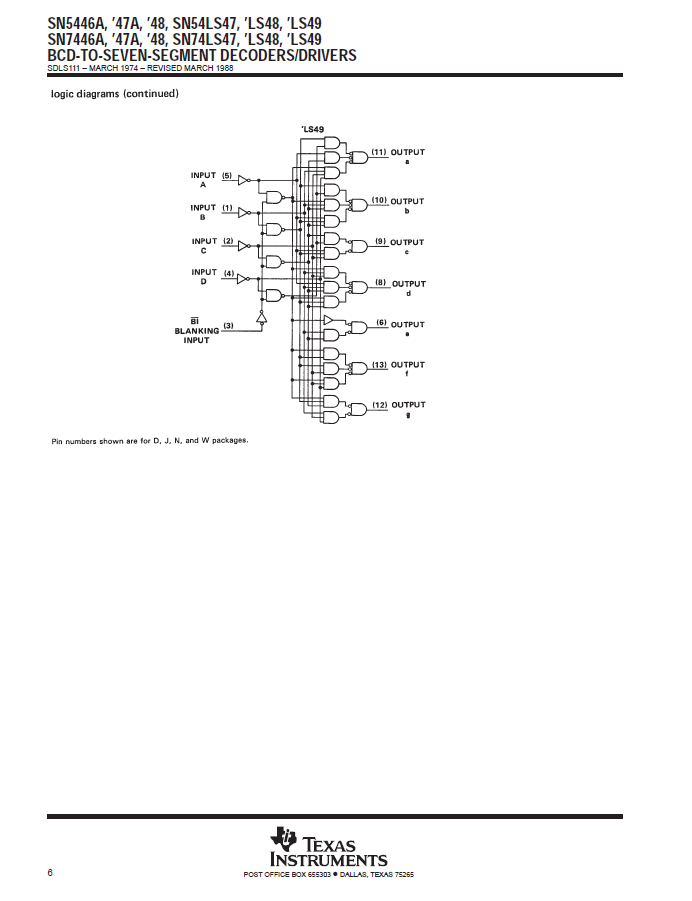 Chad A Creager EECT 122
12/17/2015
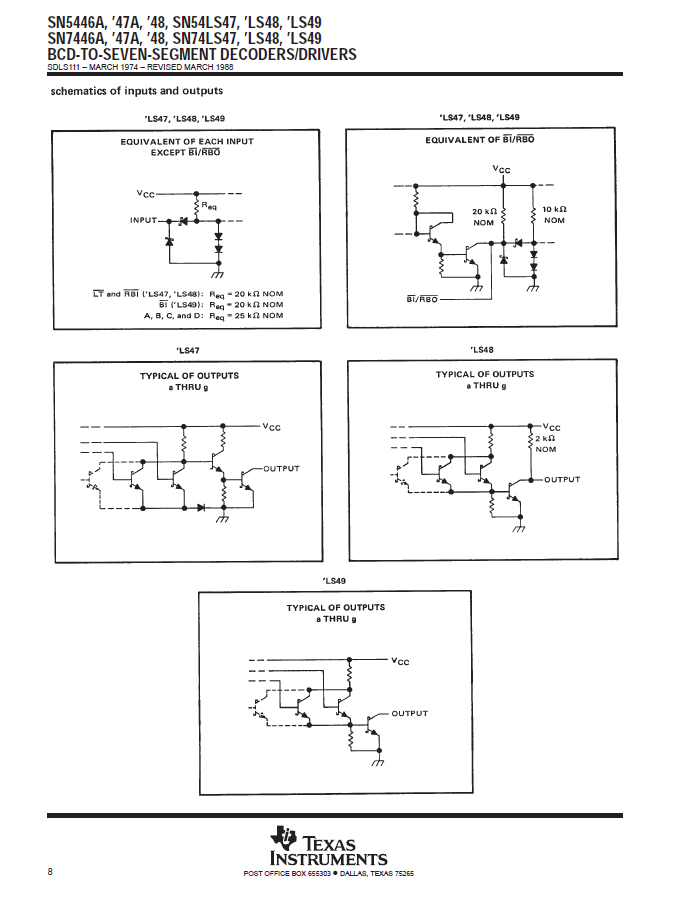 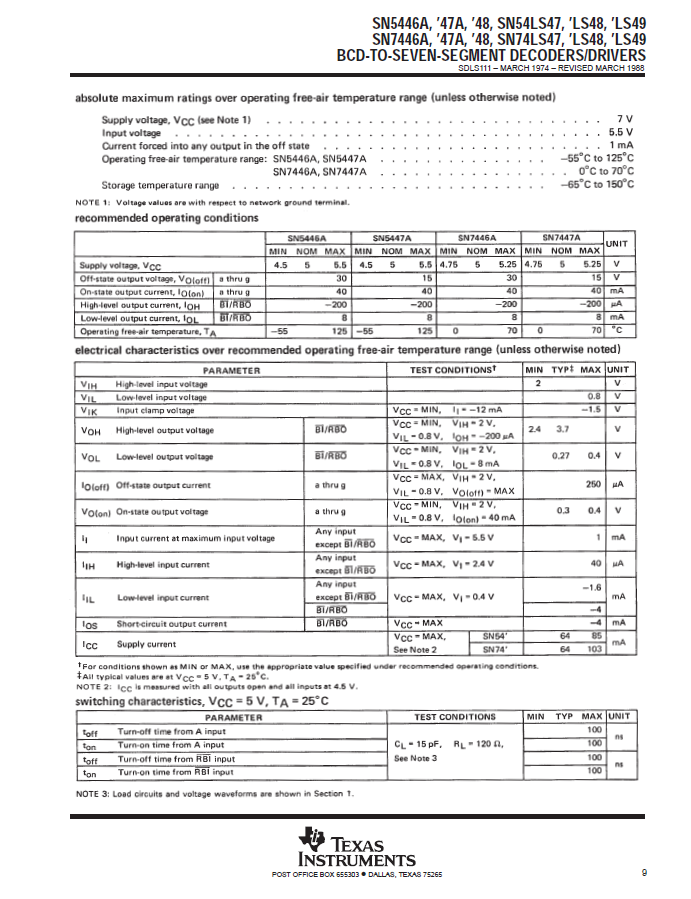 Chad A Creager EECT 122
12/17/2015
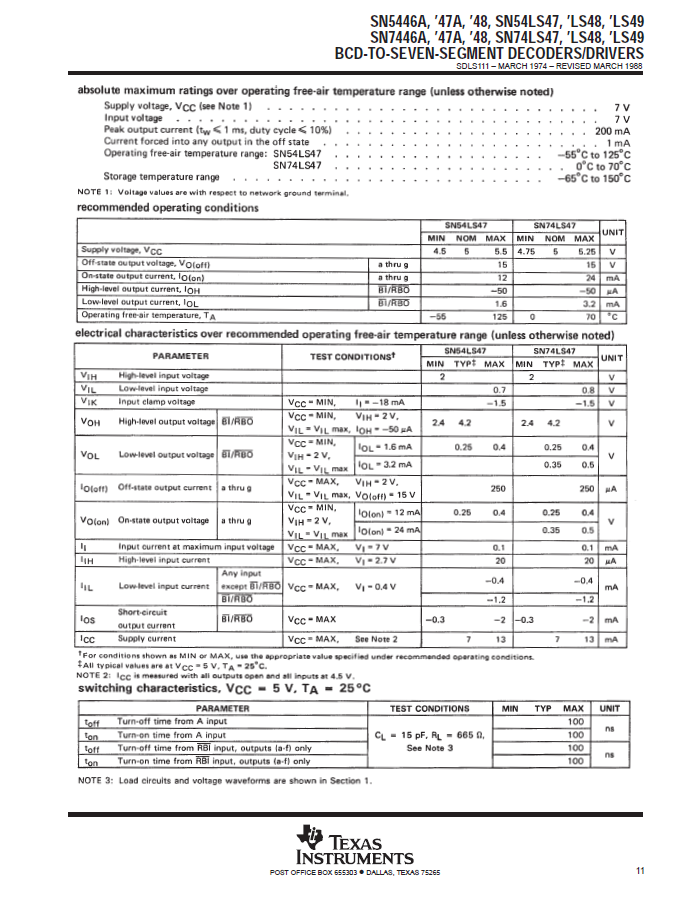 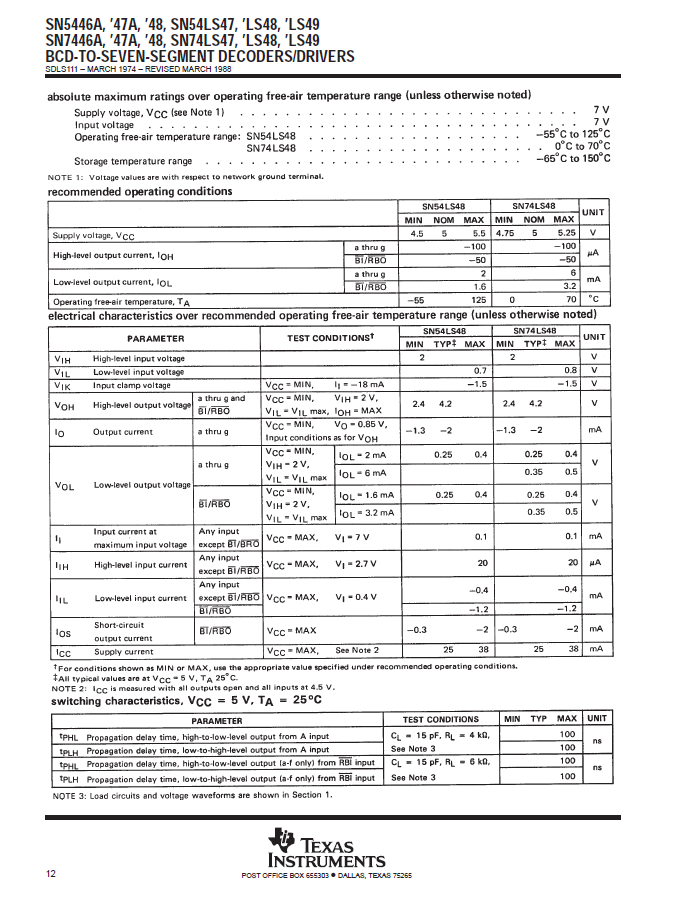 Chad A Creager EECT 122
12/17/2015
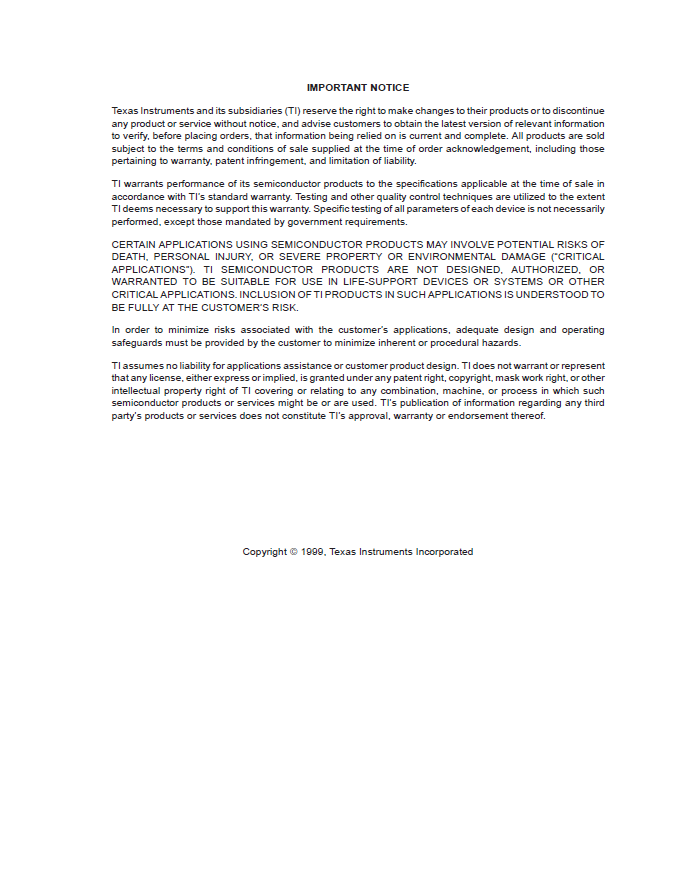 Chad A Creager EECT 122
12/17/2015
Datasheet for 74LS73 is in Lab11
Datasheet for 74LS08 is in Lab 0
Chad A Creager EECT 122
12/17/2015
Lab 8
By: Chad Creager
Lab Partner:
Instructor: A Bell
Class: EECT 122
Date: 10/12/15
Objectives:
Design, built and test a Mod 12
Chad A Creager EECT 122
12/17/2015
Equipment and Parts:
Bench 3
HY1802D Power Supply
GWINSTEK Multi Meter Ser # CL860260
Bread Board
2- 1KOHM Resistors
1- 74LS73, 74LS08, 74LS00
1 Green LED*4
Wires
Frequency Generator
Chad A Creager EECT 122
12/17/2015
Theories:
That gates can be moved to adjust what the counters count to
Moved gate and made a mod 10 also which is considered a decade counter.
Chad A Creager EECT 122
12/17/2015
Data/Lab Results/Simulations/Schematics:
Chad A Creager EECT 122
12/17/2015
Multisim
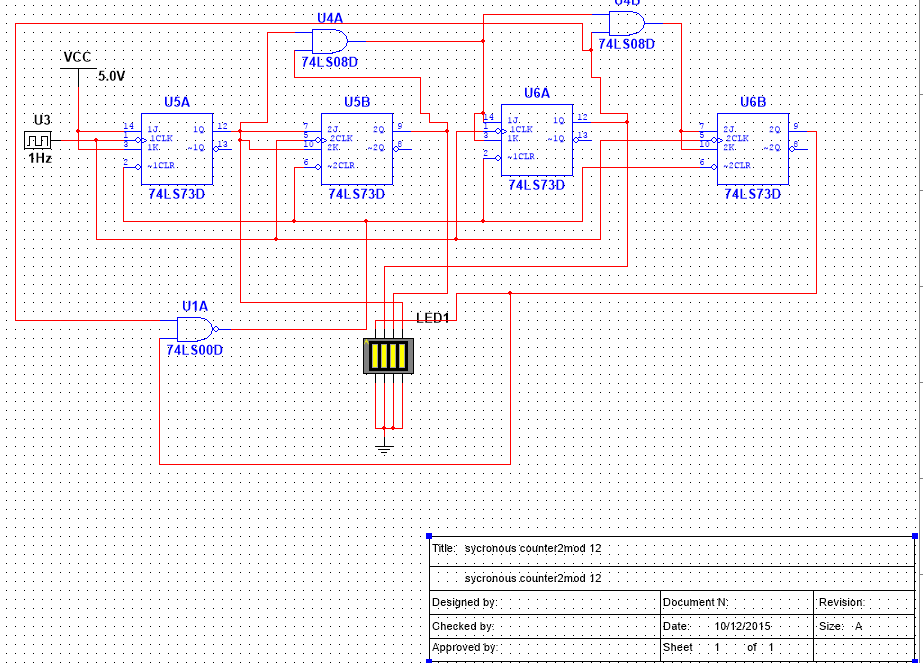 Chad A Creager EECT 122
12/17/2015
Chad A Creager EECT 122
12/17/2015
Troubleshooting:
No problems but if I would have had problems could have used multimeter to check signals.
Had to rework algebra a couple of time to simplify better.
Chad A Creager EECT 122
12/17/2015
Conclusion:
Add 74LS08 to circuit to change type of counter.
Also made a mod 10 counter by moving chip.
Chad A Creager EECT 122
12/17/2015
Data Sheets:
Datasheet for 74LS73 is in Lab 11
Datasheet for 74LS08 is in Lab 0
Datasheet for 74LS00 is in Lab 2
Chad A Creager EECT 122
12/17/2015
Lab 9
By: Chad Creager
Lab Partner:
Instructor: A Bell
Class: EECT 122
Date: 10/19/15
Objectives:
Boolean Reduction – simulation and simplification
Chad A Creager EECT 122
12/17/2015
Equipment and Parts:
Bench 3
HY1802D Power Supply
GWINSTEK Multi Meter Ser # CL860260
Bread Board
Dip Switches
3- 1KOHM Resistors
1- 74LS08N, 74LS32, 74LS04
1 Green LED
Wires
Chad A Creager EECT 122
12/17/2015
Theories:
Chad A Creager EECT 122
12/17/2015
Data/Lab Results/Simulations/Schematics:
Built both circuits simplified and original circuit.
Chad A Creager EECT 122
12/17/2015
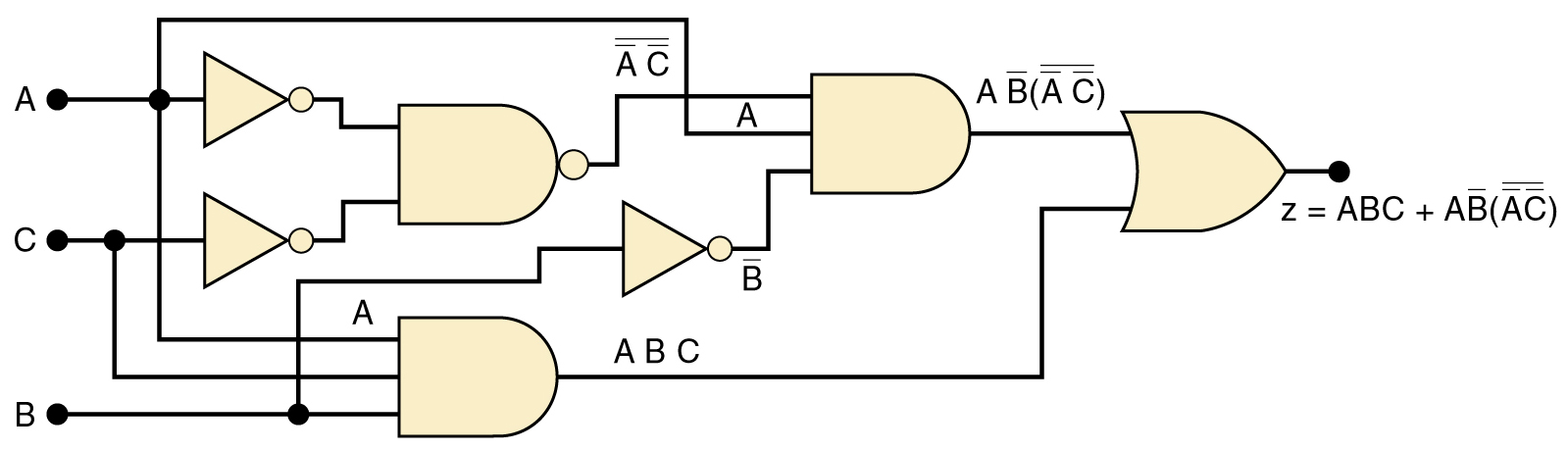 Chad A Creager EECT 122
12/17/2015
Multisim
Chad A Creager EECT 122
12/17/2015
Troubleshooting:
No problems but if I would have had problems could have used multimeter to check signals.
Had to rework algebra a couple of time to simplify better.
Chad A Creager EECT 122
12/17/2015
Conclusion:
With the use of K-maps and algebra I was able to reduce the Boolean equation.
Used algebra first and had to try it a couple of different ways to get the equation simplified.
Chad A Creager EECT 122
12/17/2015
Data Sheets:
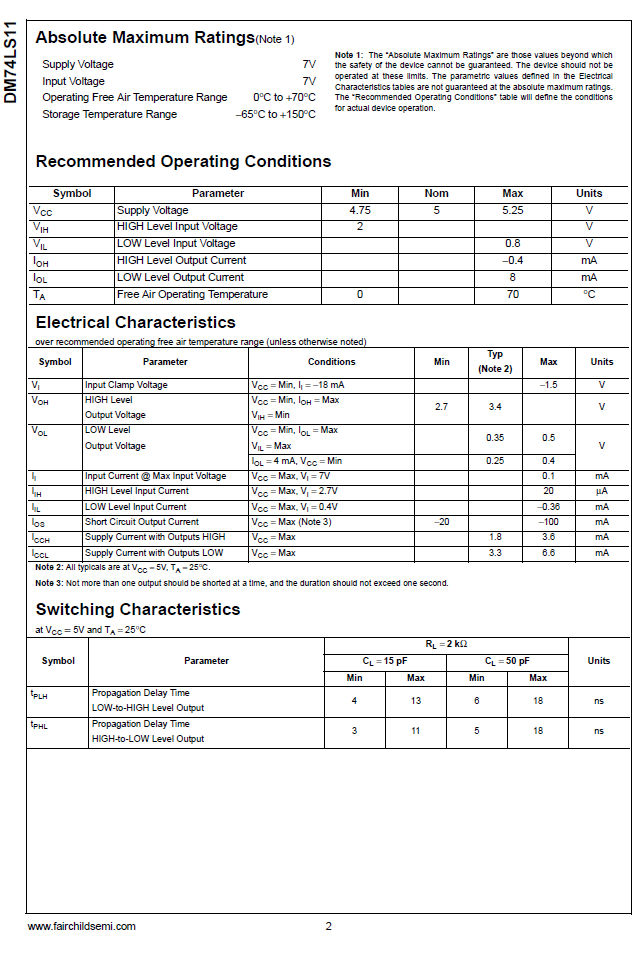 Chad A Creager EECT 122
12/17/2015
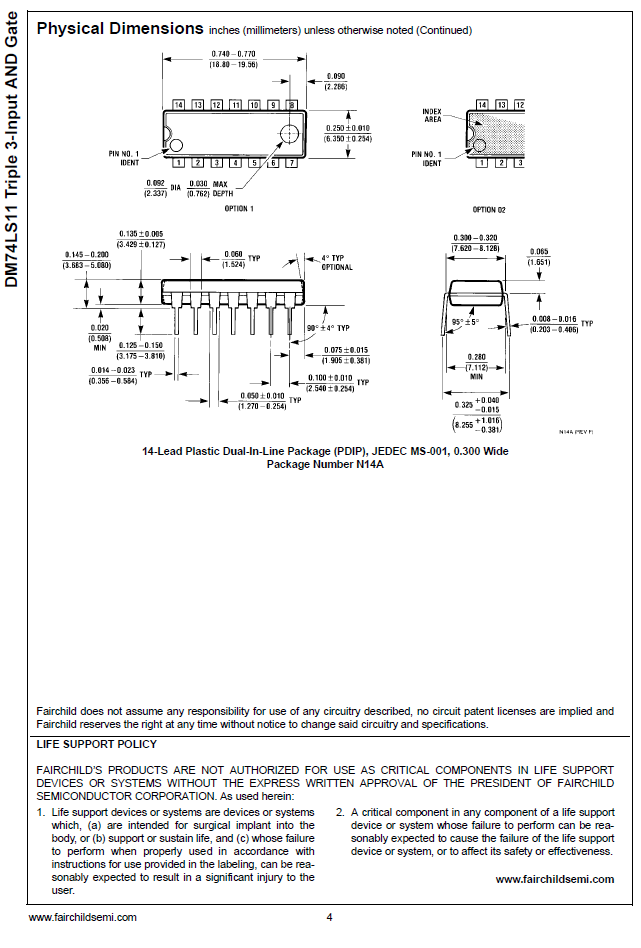 Chad A Creager EECT 122
12/17/2015
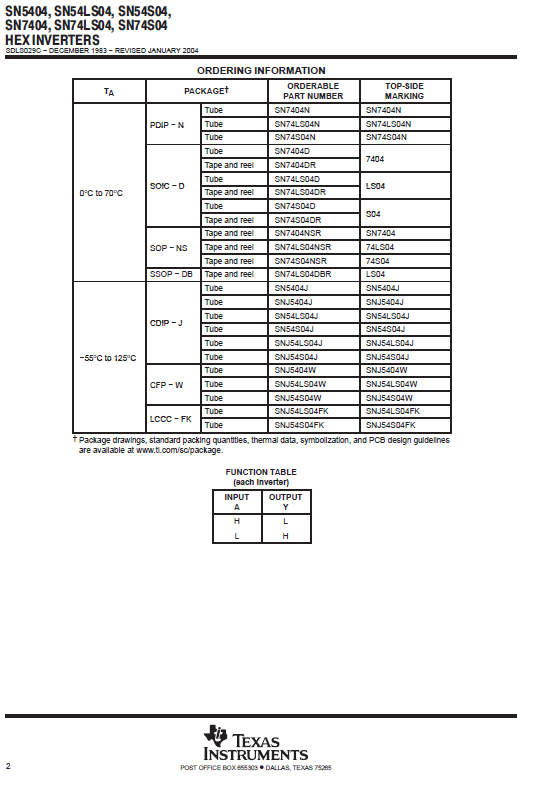 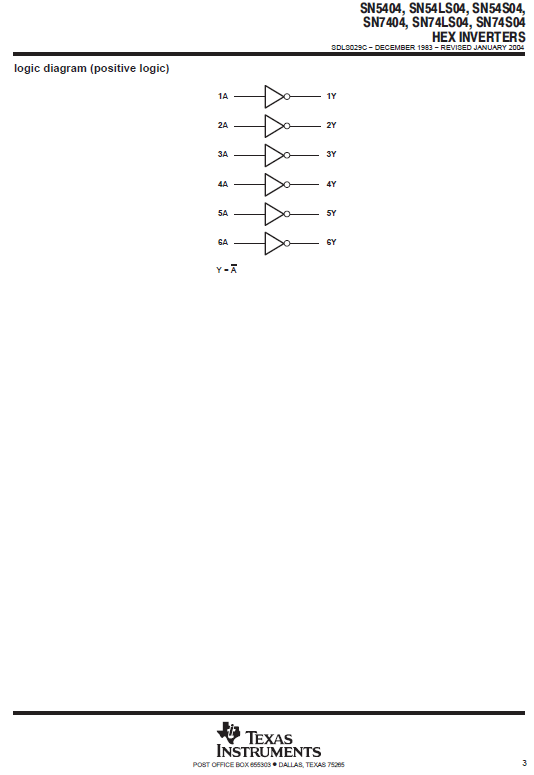 Chad A Creager EECT 122
12/17/2015
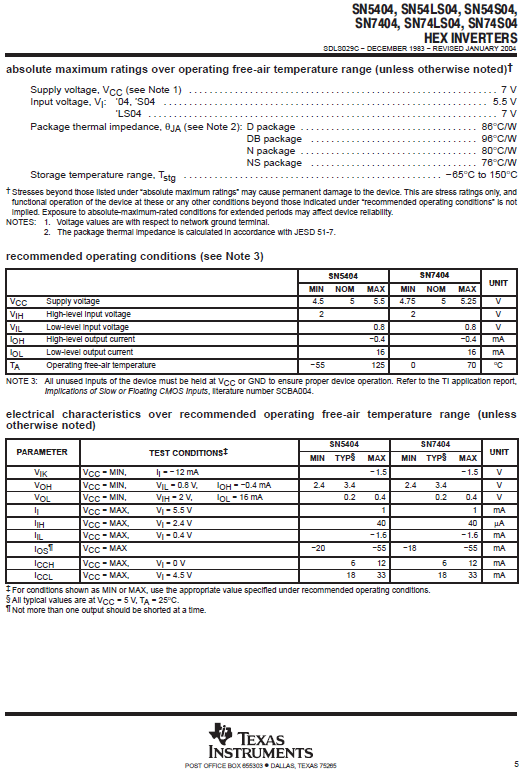 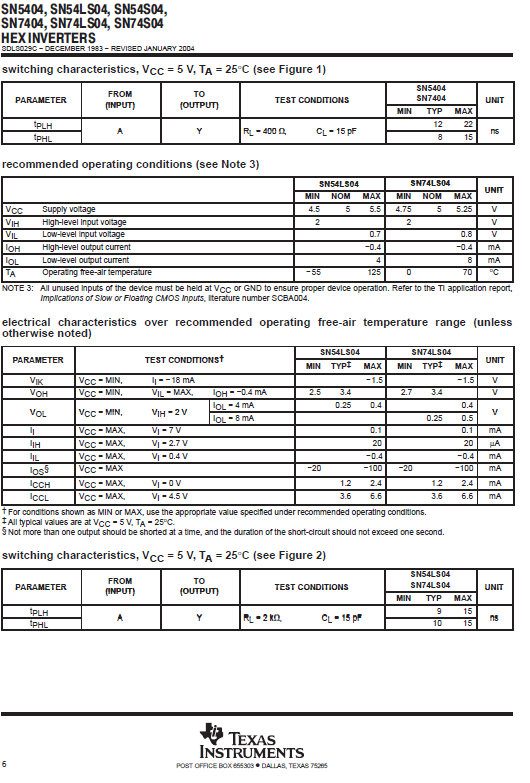 Chad A Creager EECT 122
12/17/2015
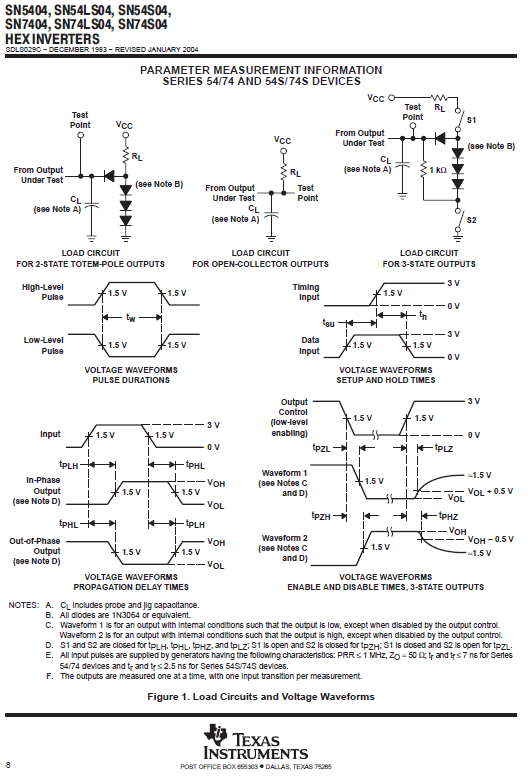 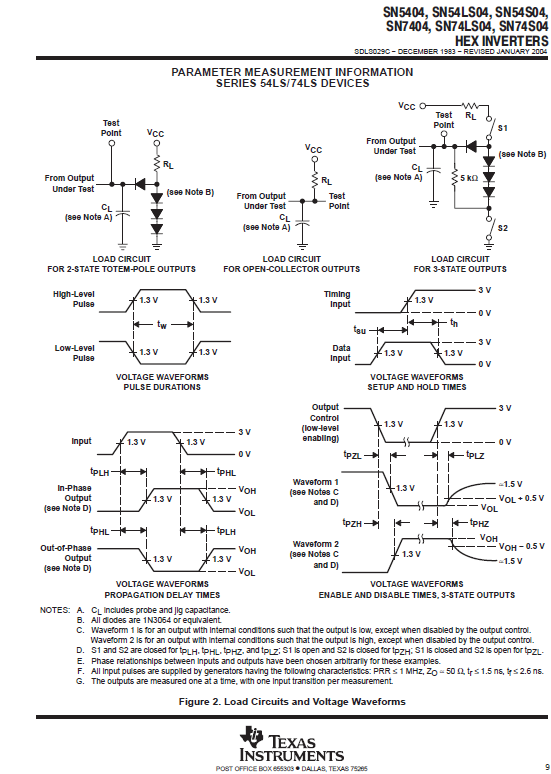 Chad A Creager EECT 122
12/17/2015
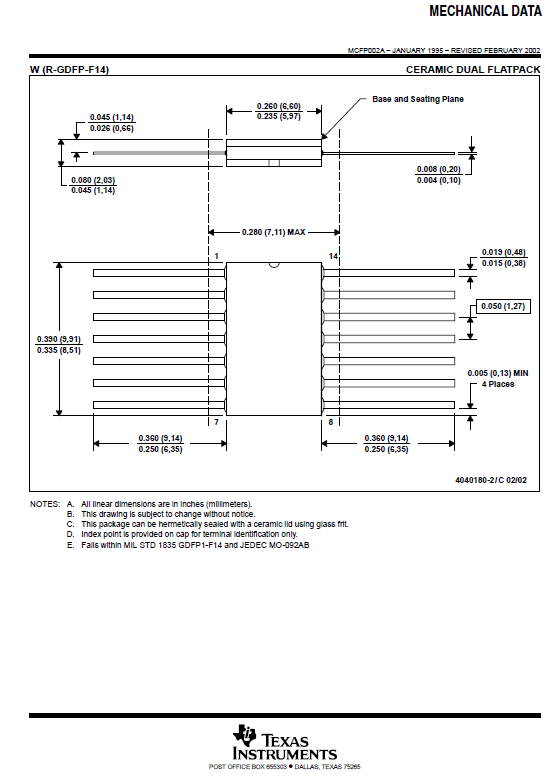 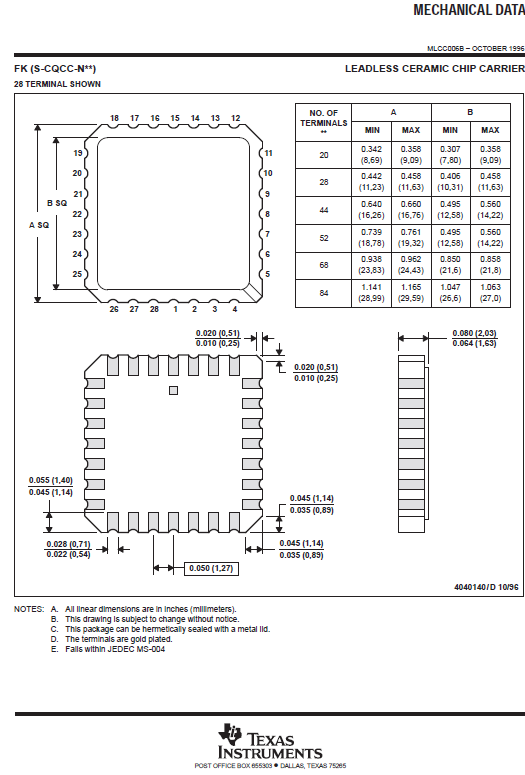 Chad A Creager EECT 122
12/17/2015
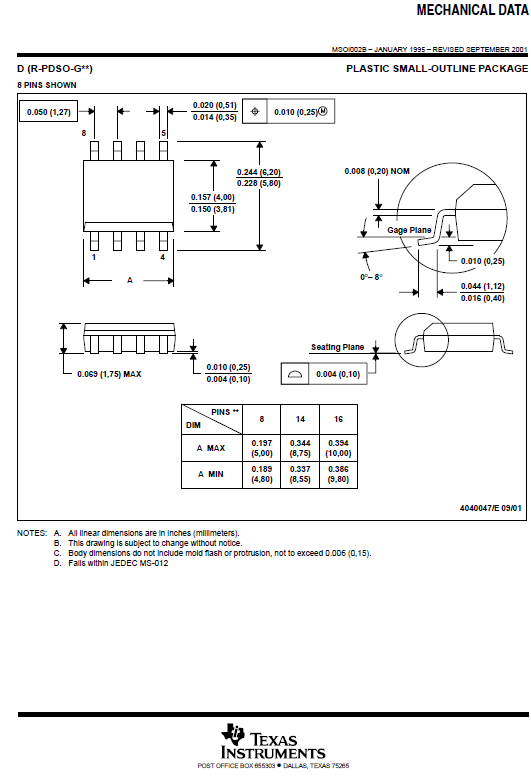 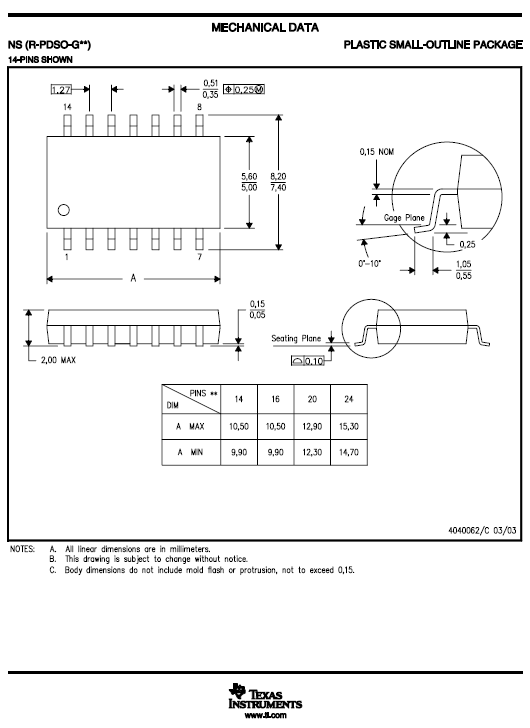 Chad A Creager EECT 122
12/17/2015
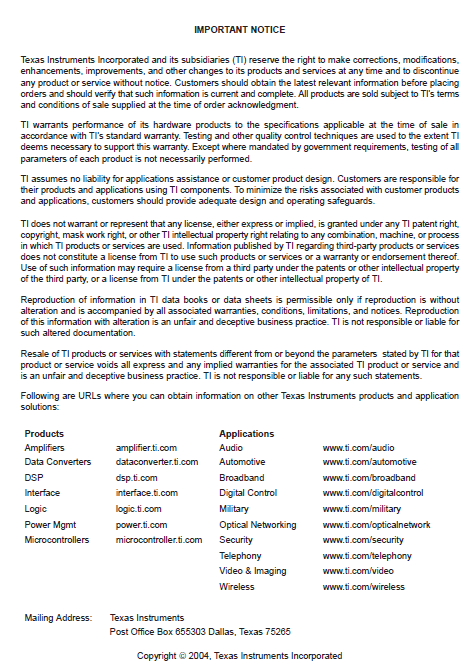 Datasheet for 74LS32 is in Lab 1
Datasheet for 74LS08 is in Lab 0
Datasheet for 74LS00 is in Lab 2
Chad A Creager EECT 122
12/17/2015
Lab 10
By: Chad Creager
Lab Partner:
Instructor: A Bell
Class: EECT 122
Date: 9/14/15
Objectives:
74185 Model development
Chad A Creager EECT 122
12/17/2015
Equipment and Parts:
Bench 3
Multisim
Chad A Creager EECT 122
12/17/2015
Theories:
Use multisim to develop a 74185 IC that is obsolete.
Chad A Creager EECT 122
12/17/2015
Data/Lab Results/Simulations/Schematics:
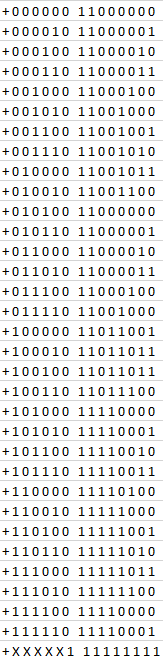 Data table for 74185
Example below is a 
Modified IC so that 
Will display count in Hex
Correctly.
Chad A Creager EECT 122
12/17/2015
Multisim
Chad A Creager EECT 122
12/17/2015
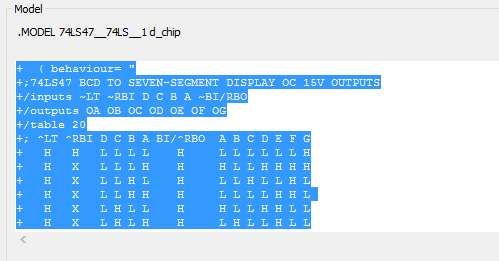 Chad A Creager EECT 122
12/17/2015
Troubleshooting:
Had to check the programming a couple of times.
Chad A Creager EECT 122
12/17/2015
Conclusion:
Created the 74185 IC in multisim. No way to test IC without putting the logic in programmable IC.
Chad A Creager EECT 122
12/17/2015
Data Sheets:
This data sheet is located in Lab FF
Chad A Creager EECT 122
12/17/2015
Lab 11
By: Chad Creager
Lab Partner:
Instructor: A Bell
Class: EECT 122
Date: 10/19/15
Objectives:
Binary to 7 segment display
Chad A Creager EECT 122
12/17/2015
Equipment and Parts:
Bench 3
HY1802D Power Supply
GWINSTEK Multi Meter Ser # CL860260
Bread Board
Dip Switches
2- 1KOHM Resistors
1- 74LS73
7 segment display
Wires
Chad A Creager EECT 122
12/17/2015
Theories:
Trying to use IC’s to convert a binary signal to a 7 segment display.
No IC is available to do this in Hexadecimal
It can be done with a programmable IC.
Chad A Creager EECT 122
12/17/2015
Data/Lab Results/Simulations/Schematics:
When running the circuit it performed exactly like the data sheet said it would.
Chad A Creager EECT 122
12/17/2015
Multisim
Chad A Creager EECT 122
12/17/2015
Chad A Creager EECT 122
12/17/2015
Troubleshooting:
The current IC’s available wouldn’t count in Hexadecimal or display.
Had to change set-up of IC in multisim to accomplish this.
Chad A Creager EECT 122
12/17/2015
Conclusion:
This lab is a good example of how programmable IC’s can simplify a circuit and also do what you can’t with other IC’s
Chad A Creager EECT 122
12/17/2015
Data Sheets:
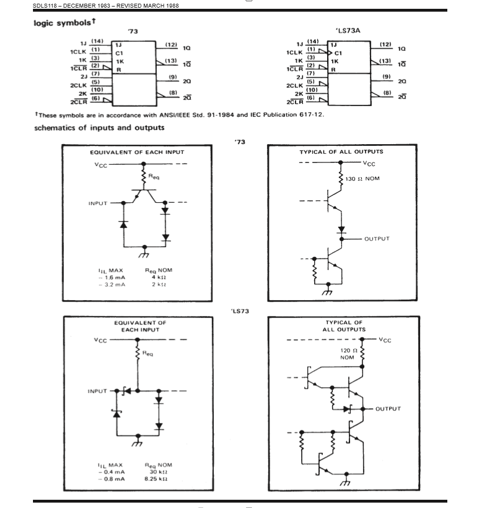 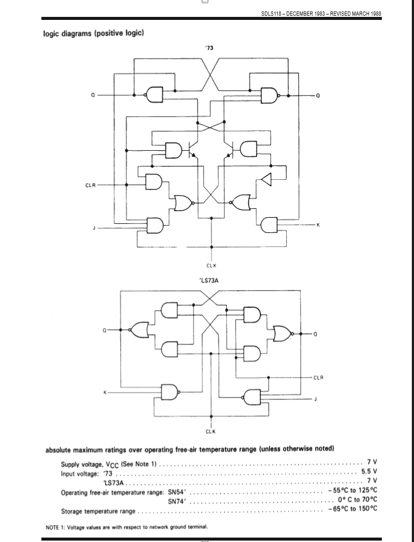 Chad A Creager EECT 122
12/17/2015
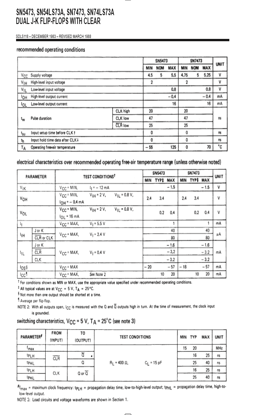 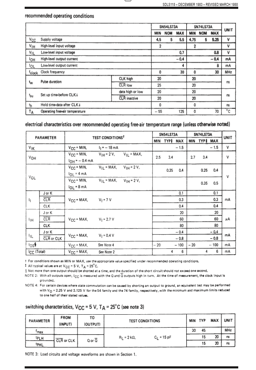 Chad A Creager EECT 122
12/17/2015
Lab 12
By: Chad Creager
Lab Partner:
Instructor: A Bell
Class: EECT 122
Date: 11/30/15
Objectives:
Xilinx CPLD effort
Chad A Creager EECT 122
12/17/2015
Equipment and Parts:
Bench 3
Xilinx Lab Kit
Chad A Creager EECT 122
12/17/2015
Theories:
Using Xilinx to create a circuit.
This eliminates some of the IC chips needed
Chad A Creager EECT 122
12/17/2015
Data/Lab Results/Simulations/Schematics:
Used Programming software to create a program to simplify the circuit.
Chad A Creager EECT 122
12/17/2015
Chad A Creager EECT 122
12/17/2015
Program
Didn’t take a picture of the program and can’t load the program from laptop.
Chad A Creager EECT 122
12/17/2015
Troubleshooting:
Where to begin? The biggest problem with this lab was that couldn’t download the program to the microproccesser.
I tried this on a couple of occasions and never got it to work.
Tried all port configurations but nothing worked.
Chad A Creager EECT 122
12/17/2015
Conclusion:
The Xilinx lab was frustrating for a couple of reasons. 
The programming was different and sometimes difficult to interpret.
Couldn’t get the program downloaded once I had it figured out.
Chad A Creager EECT 122
12/17/2015
Data Sheets:
http://www.xilinx.com/support/documentation/data_sheets/ds312.pdf
The Data sheet is massive so just supplied a link
Chad A Creager EECT 122
12/17/2015
Lab 13
By: Chad Creager
Lab Partner:
Instructor: A Bell
Class: EECT 122
Date: 11/30/15
Objectives:
Arduino Labs
Chad A Creager EECT 122
12/17/2015
Equipment and Parts:
Bench 3
Arduino Lab Kit
Chad A Creager EECT 122
12/17/2015
Theories:
Using Arduino’s to create a circuit.
This eliminates some of the IC chips needed
Chad A Creager EECT 122
12/17/2015
Data/Lab Results/Simulations/Schematics:
Build three individual labs to show how microprocessor simplifies circuit
First lab was using a switch to change LED’s
Second lab was showing temperature to change LED’s
Third lab was making a magic 8-ball that changed when you shake circuit board
Chad A Creager EECT 122
12/17/2015
PROGRAM
Chad A Creager EECT 122
12/17/2015
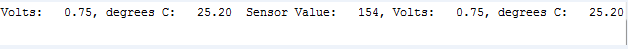 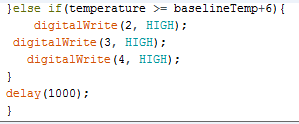 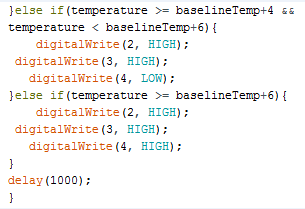 Chad A Creager EECT 122
12/17/2015
Chad A Creager EECT 122
12/17/2015
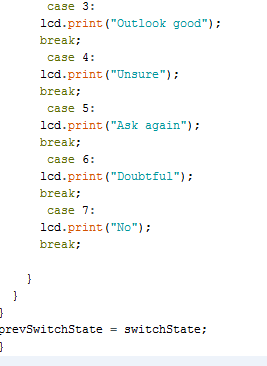 Chad A Creager EECT 122
12/17/2015
Chad A Creager EECT 122
12/17/2015
Troubleshooting:
The labs were pretty straightforward the only issue was that the tilt switch wanted to keep falling out on the magic 8-ball.
Chad A Creager EECT 122
12/17/2015
Conclusion:
The Arduino is one way to make a complicated IC circuit smaller with the use of a microproccessor.
Chad A Creager EECT 122
12/17/2015
Data Sheets:
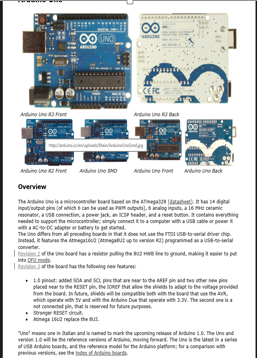 Chad A Creager EECT 122
12/17/2015
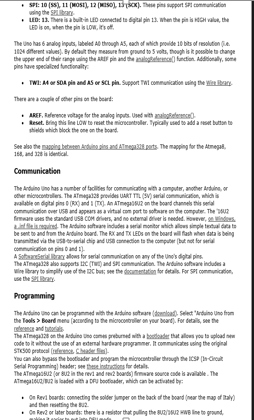 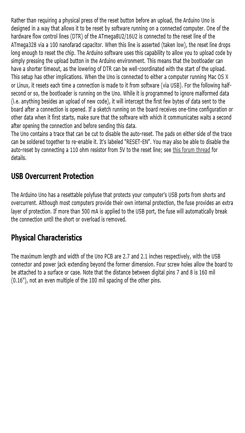 Chad A Creager EECT 122
12/17/2015
Lab 14
By: Chad Creager
Lab Partner:
Instructor: A Bell
Class: EECT 122
Date: 12/7/15
Objectives:
Arduino Labs Part 2
Chad A Creager EECT 122
12/17/2015
Equipment and Parts:
Bench 3
Arduino Lab Kit
Chad A Creager EECT 122
12/17/2015
Theories:
Using Arduino’s to create a circuit.
This eliminates some of the IC chips needed
Chad A Creager EECT 122
12/17/2015
Data/Lab Results/Simulations/Schematics:
Built a circuit and programmed microproccesor so that when a potentiometer
 was turned the servo followed suit.
Chad A Creager EECT 122
12/17/2015
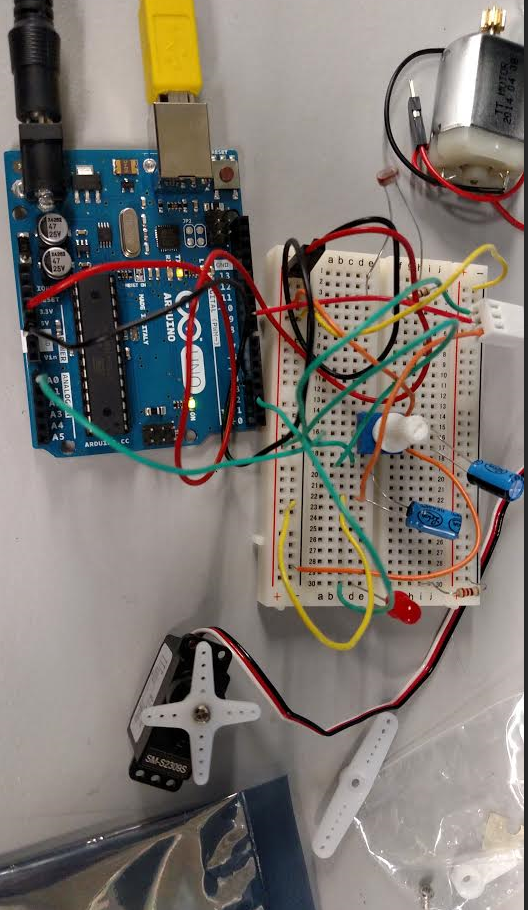 Chad A Creager EECT 122
12/17/2015
program
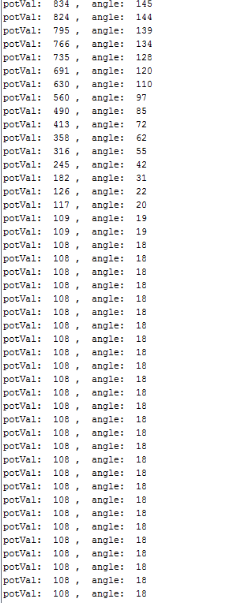 Chad A Creager EECT 122
12/17/2015
Troubleshooting:
When I first assembled circuit the servo would shake.
To correct this problem I had to install capacitors to clean up signals.
Chad A Creager EECT 122
12/17/2015
Conclusion:
The Arduino is one way to make a complicated IC circuit smaller with the use of a moicroproccessor.
Chad A Creager EECT 122
12/17/2015
Data Sheets:
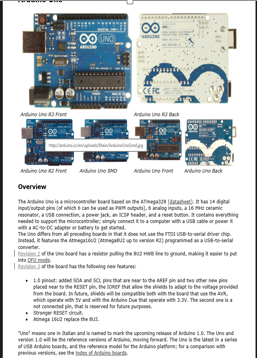 Chad A Creager EECT 122
12/17/2015
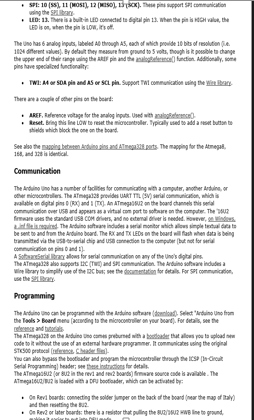 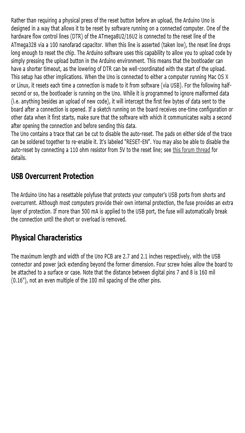 Chad A Creager EECT 122
12/17/2015
Lab FF
By: Chad Creager
Lab Partner:
Instructor: A Bell
Class: EECT 122
Date: 11/2/15
Objectives:
Develop a schematic for Lou’s box
Chad A Creager EECT 122
12/17/2015
Equipment and Parts:
Bench 3
Multisim
Multimeter
Chad A Creager EECT 122
12/17/2015
Theories:
This circuit uses many of the Theroms located in the cover of the book
Chad A Creager EECT 122
12/17/2015
Data/Lab Results/Simulations/Schematics:
Worked on creating a chip and figuring out Lou’s adder.
Did not get whole circuit completed
Chad A Creager EECT 122
12/17/2015
Chad A Creager EECT 122
12/17/2015
Multisim
Chad A Creager EECT 122
12/17/2015
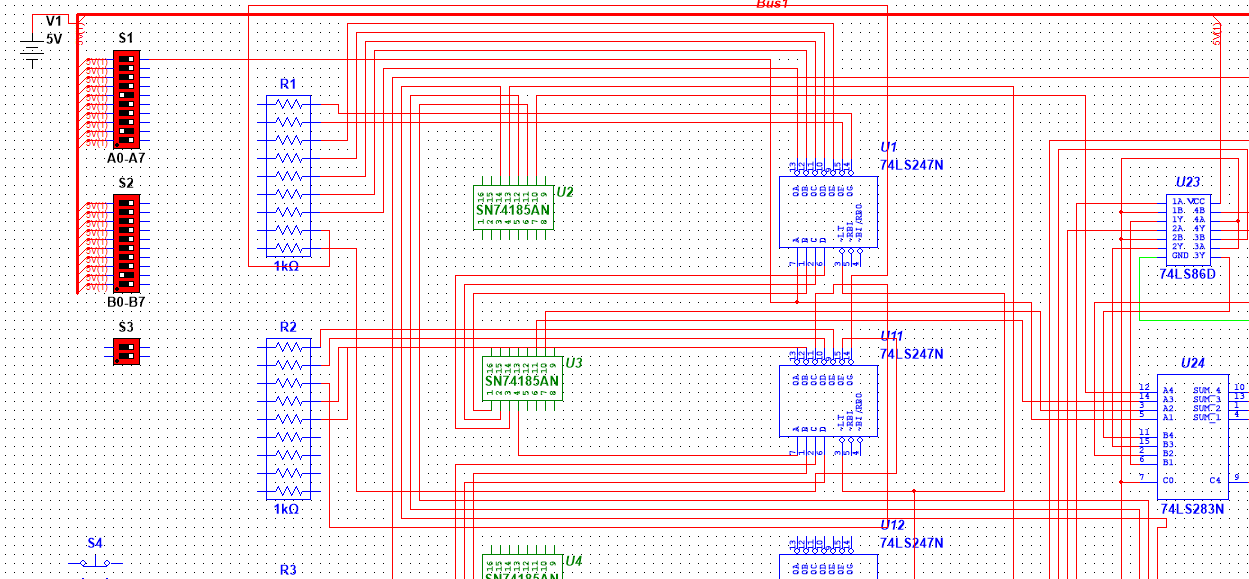 Chad A Creager EECT 122
12/17/2015
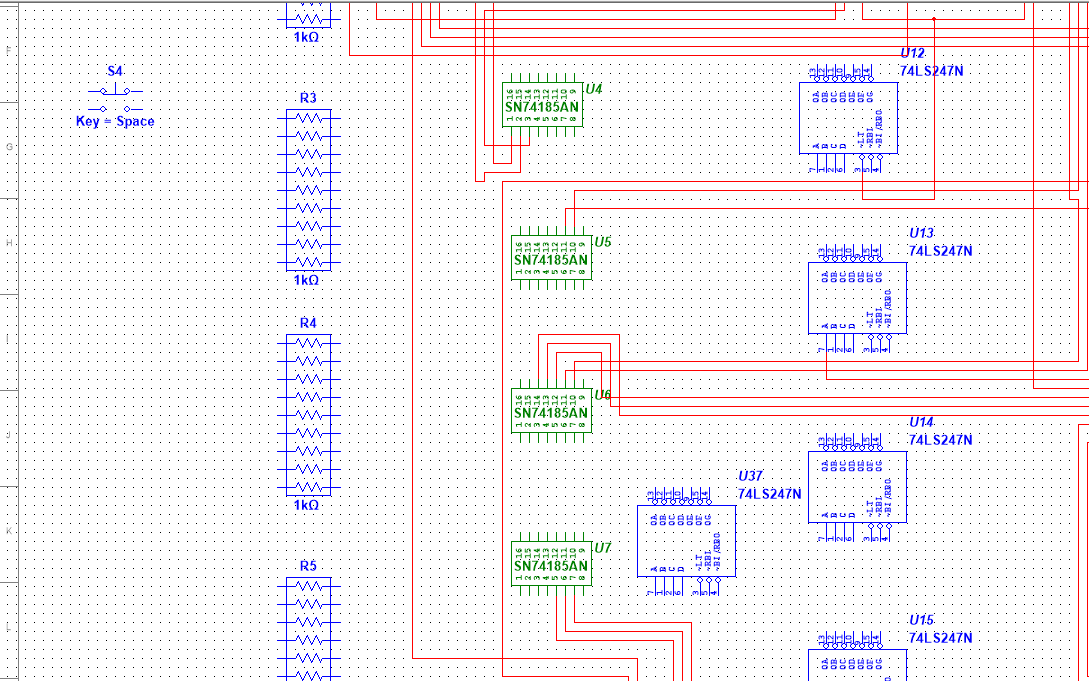 Chad A Creager EECT 122
12/17/2015
Chad A Creager EECT 122
12/17/2015
Chad A Creager EECT 122
12/17/2015
Chad A Creager EECT 122
12/17/2015
Chad A Creager EECT 122
12/17/2015
Chad A Creager EECT 122
12/17/2015
Troubleshooting:
I did not do much troubleshooting since didn’t finish schematic.
One type of testing I had to do was to use a meter to test continuity on Lou’s board to determine where some of the wires went.
Chad A Creager EECT 122
12/17/2015
Conclusion:
The 74LS185 is obsolete and I think it is so that we don’t have to try and build things like this. 
The 74ls185 had to be made using a data sheet.
Chad A Creager EECT 122
12/17/2015
Data Sheets:
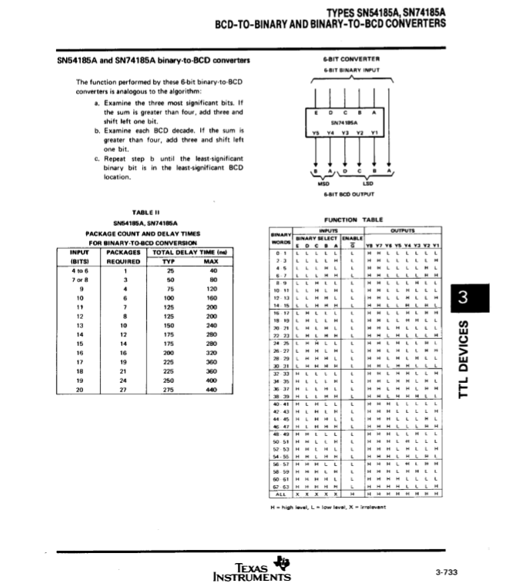 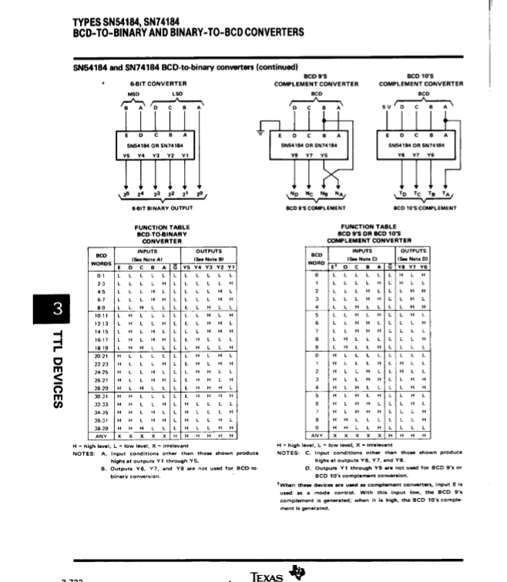 Chad A Creager EECT 122
12/17/2015
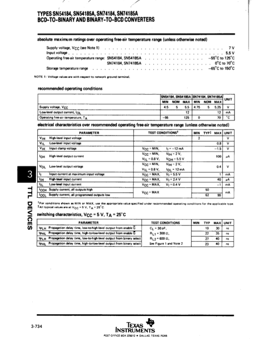 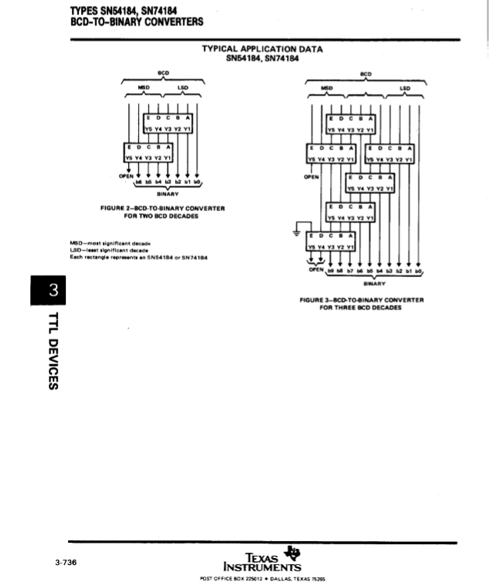 Chad A Creager EECT 122
12/17/2015
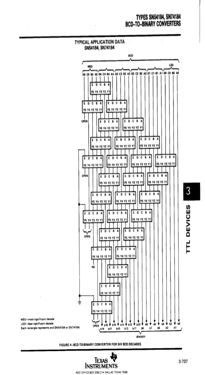 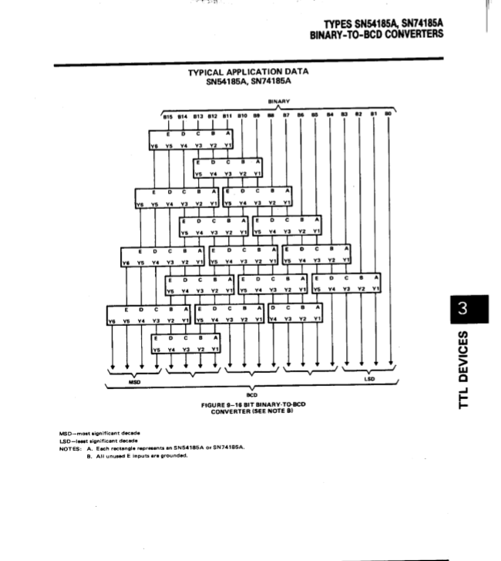 Chad A Creager EECT 122
12/17/2015